12th Street & Vine
KANSAS CITY BLUES
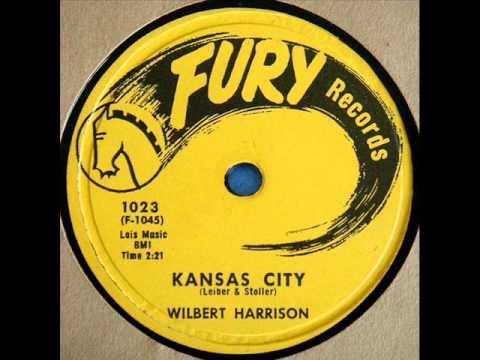 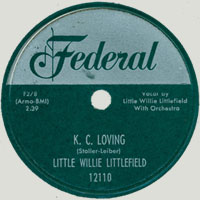 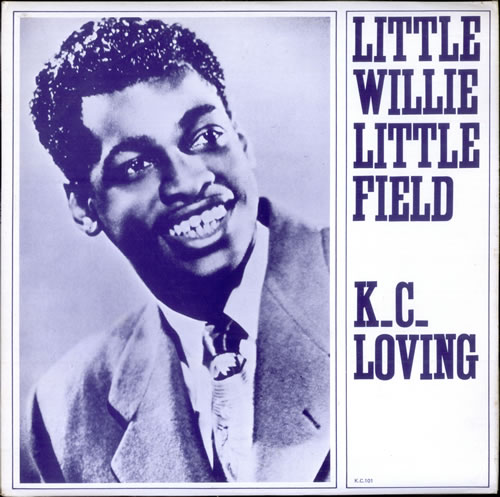 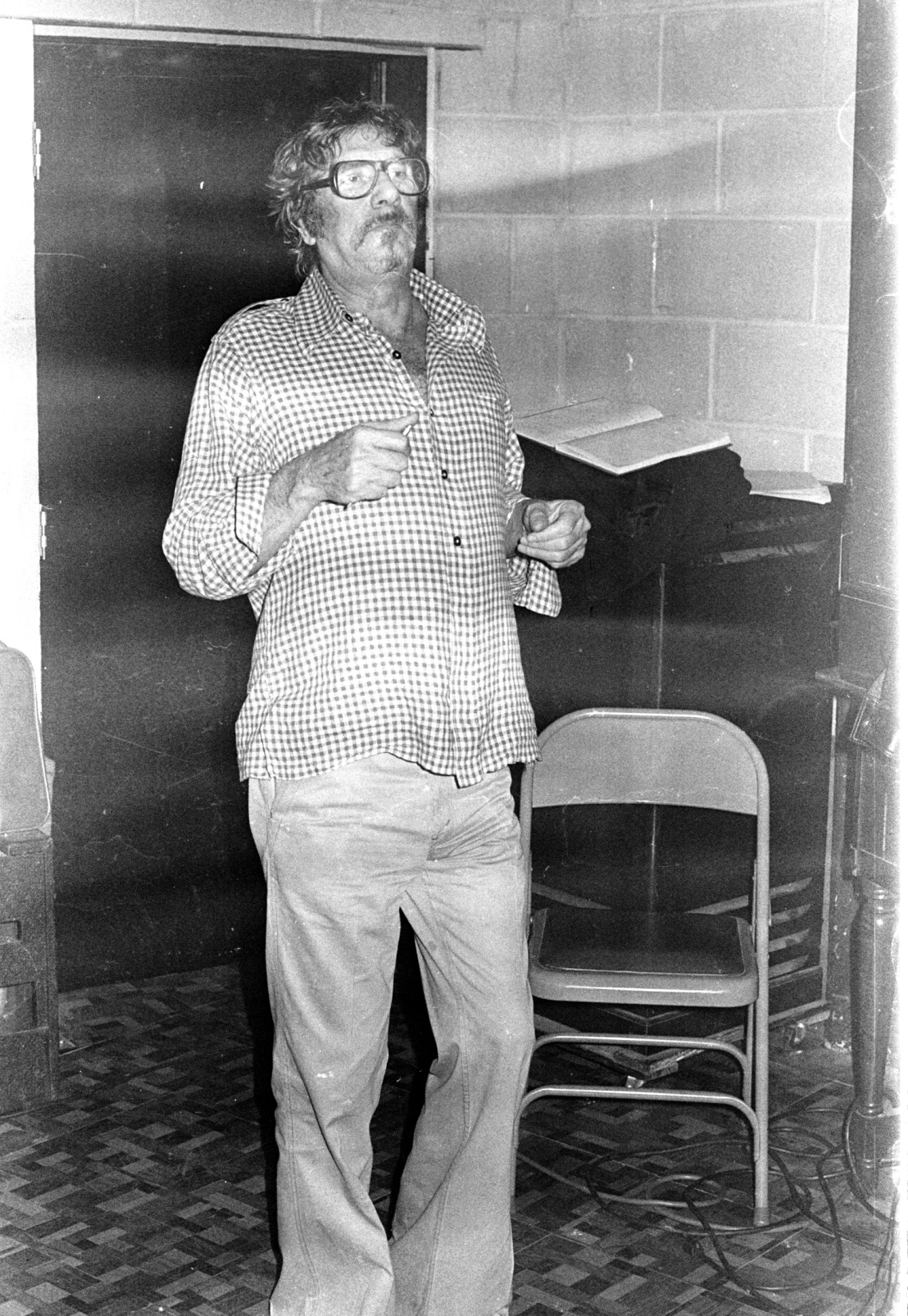 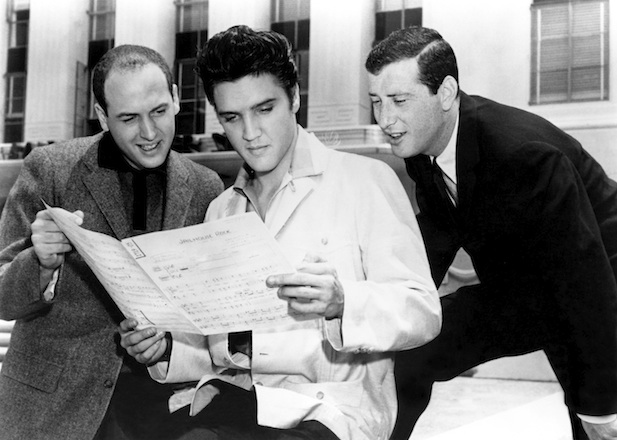 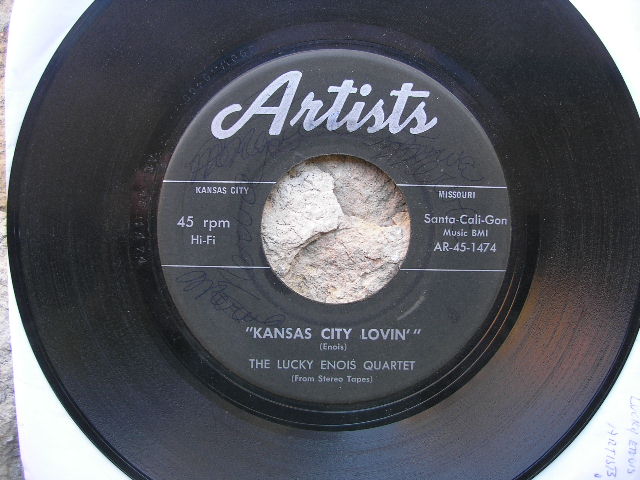 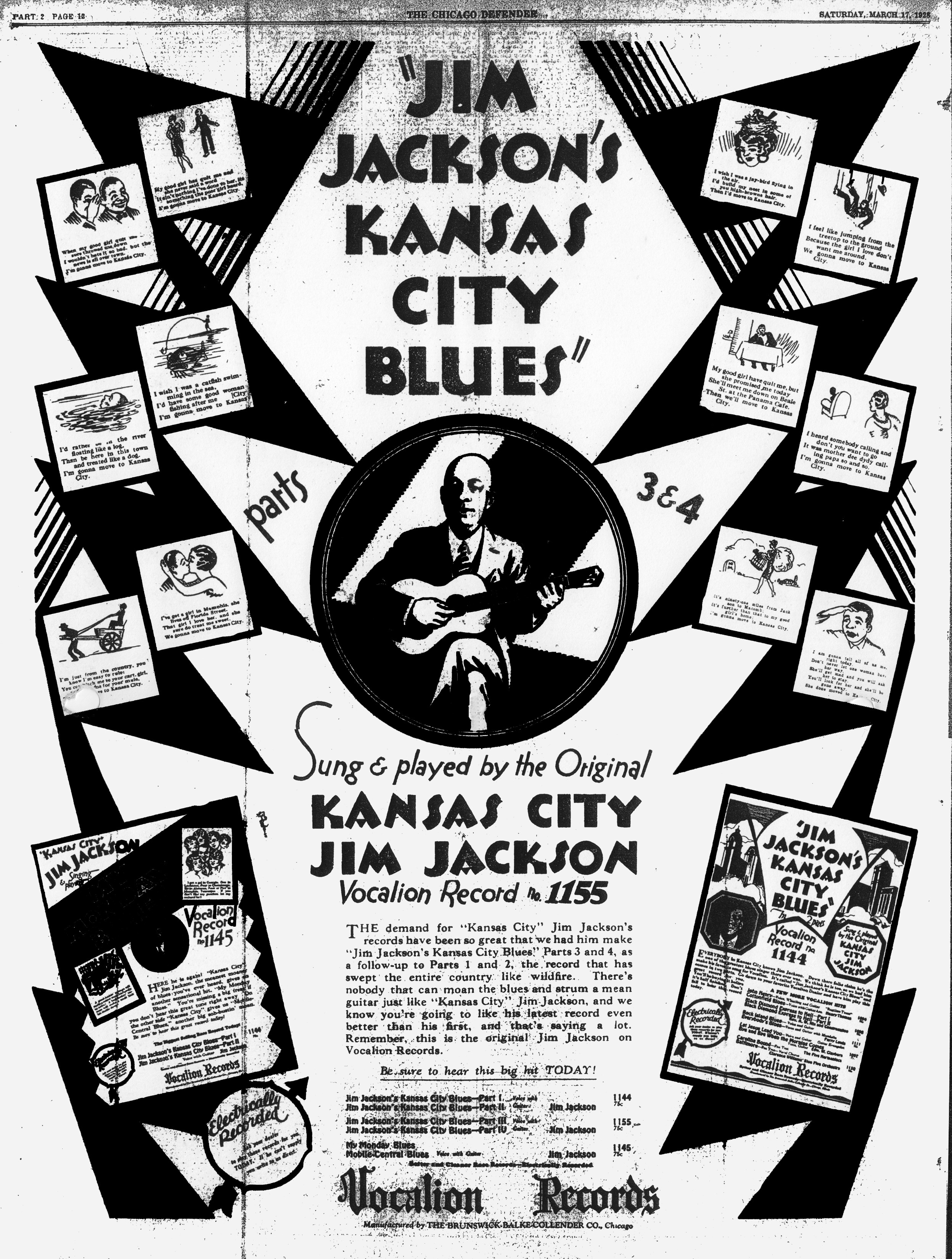 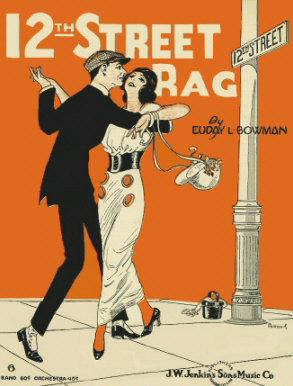 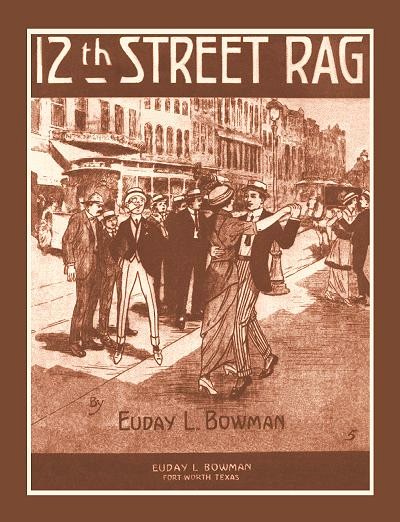 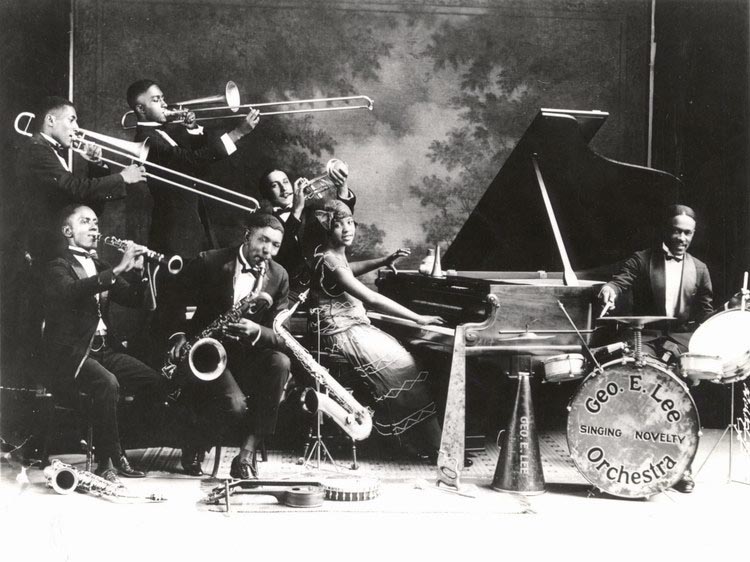 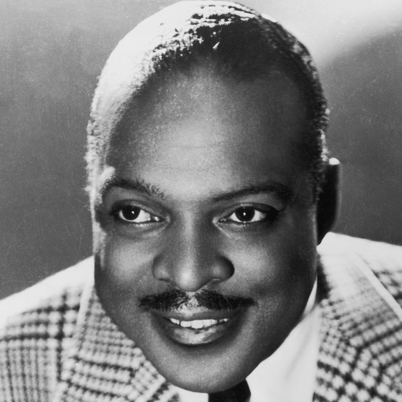 COUNT BASIE
Jimmy Rushing
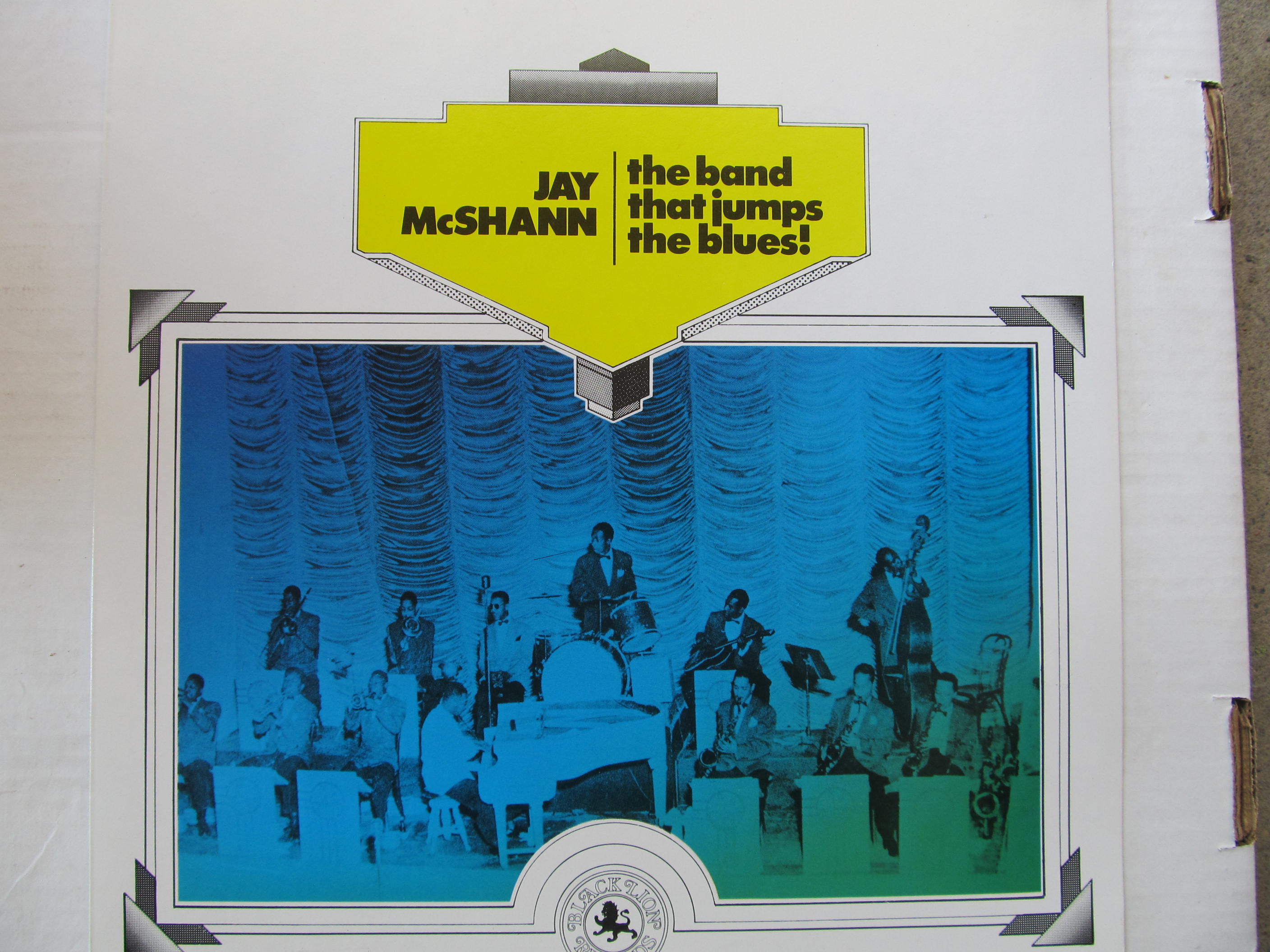 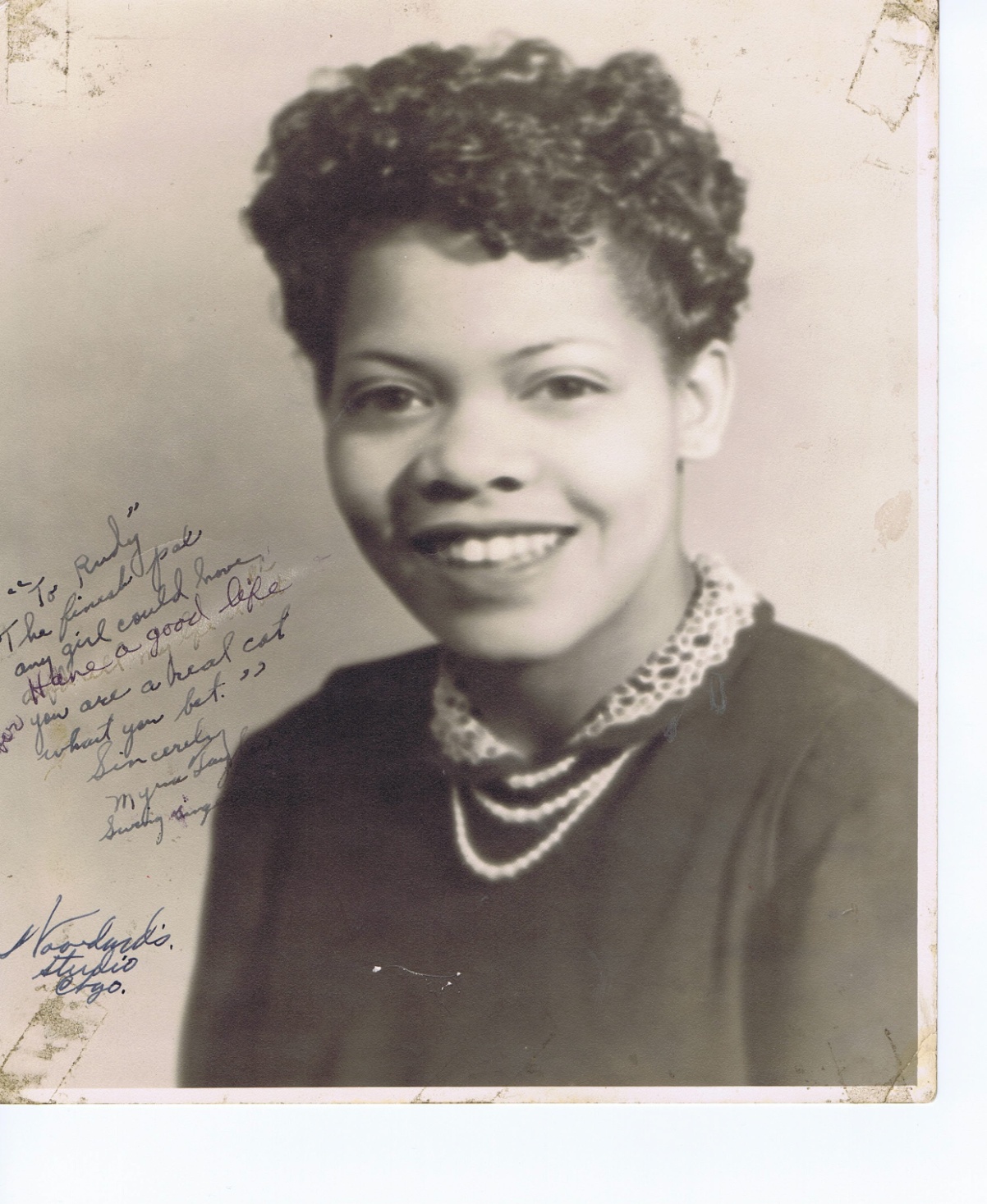 MYRA TAYLOR, “swing singer”
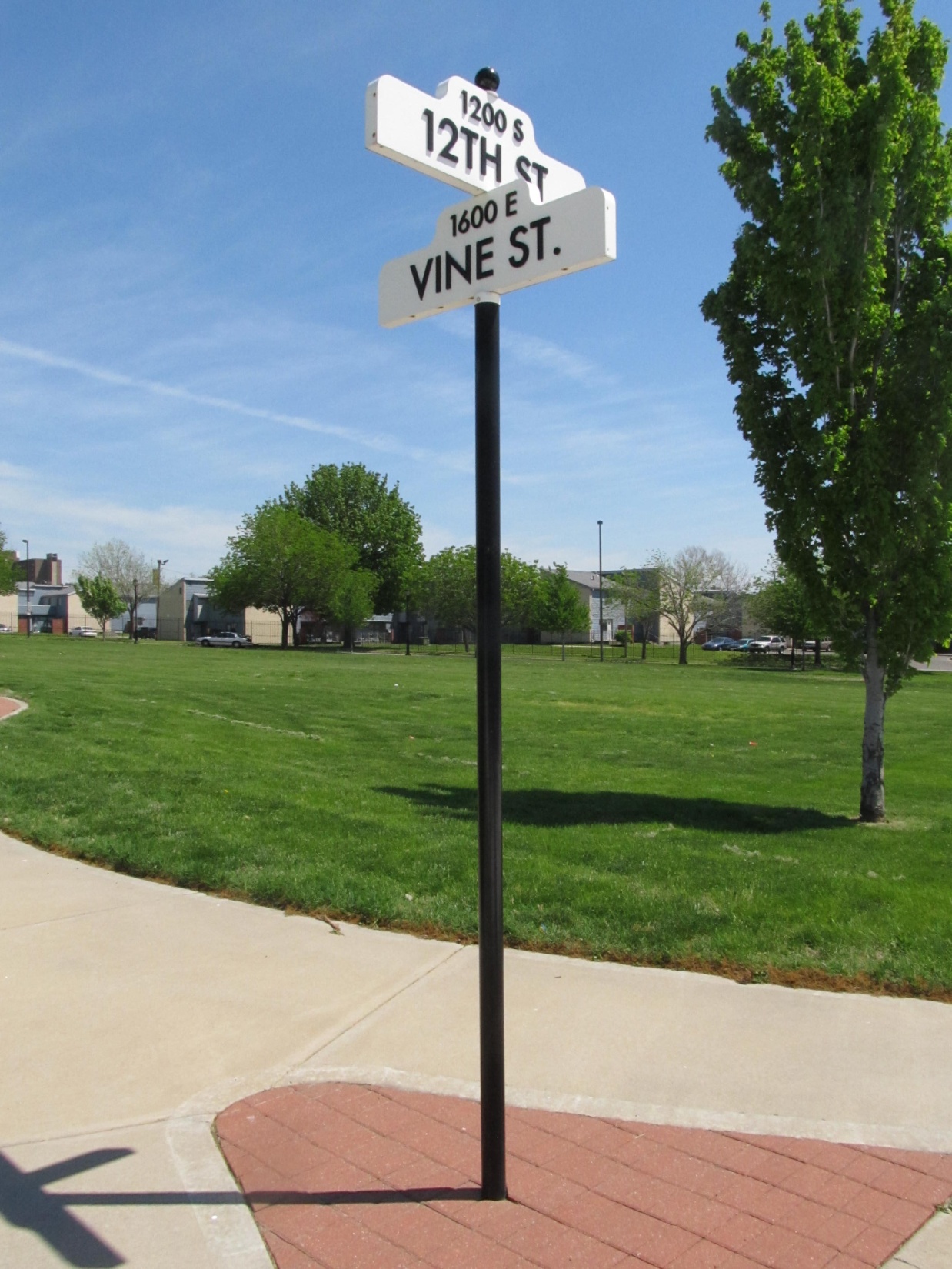 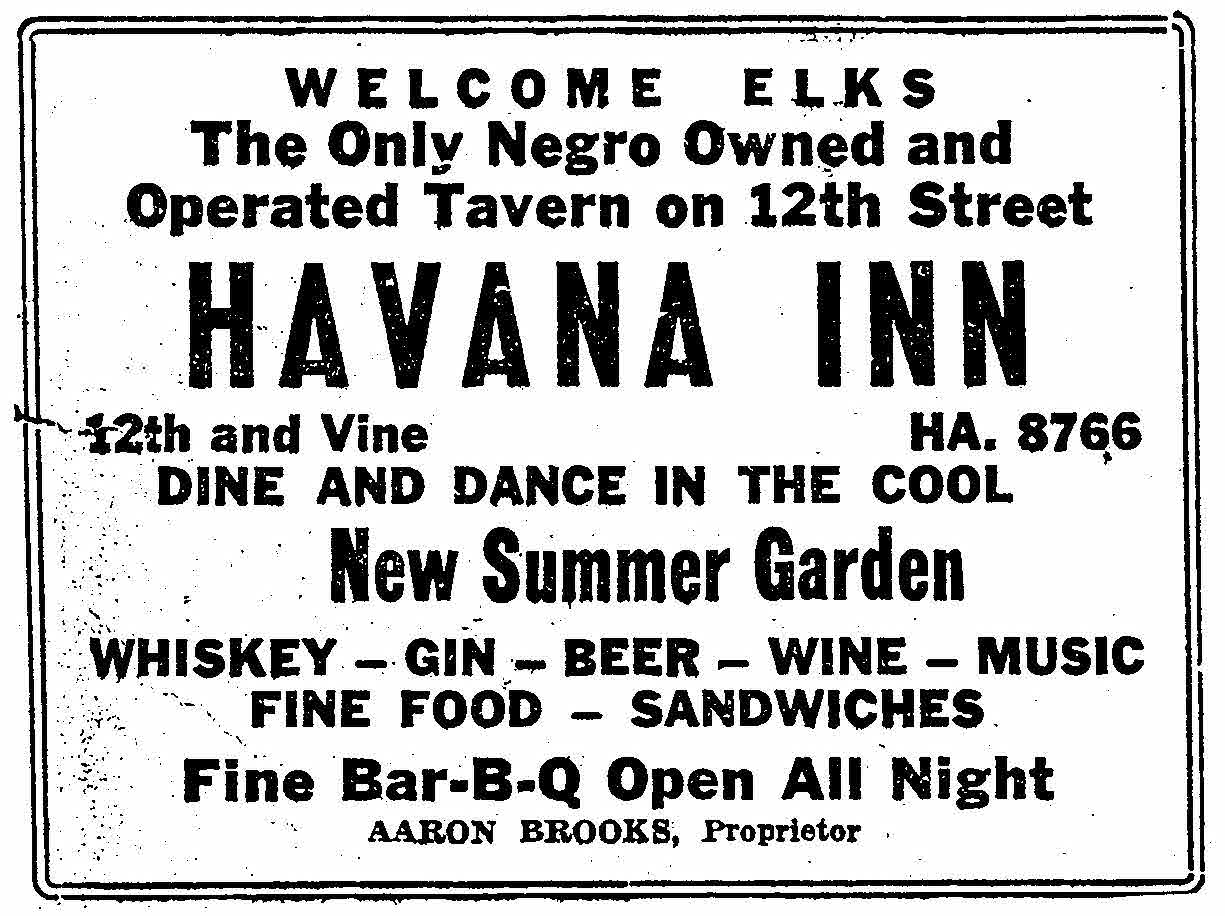 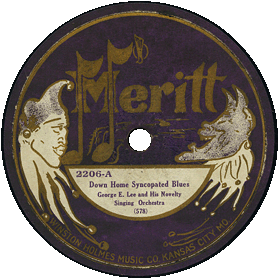 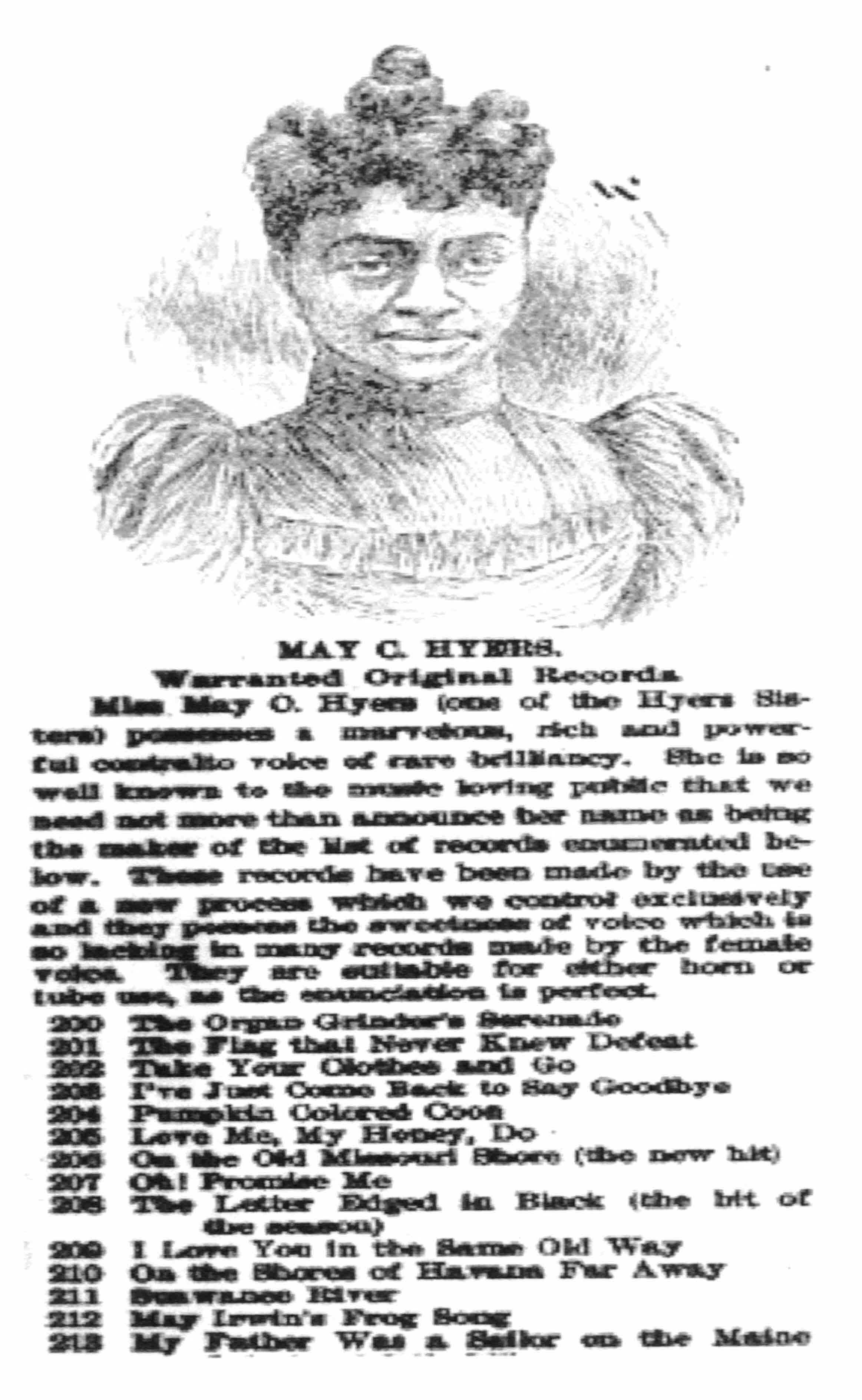 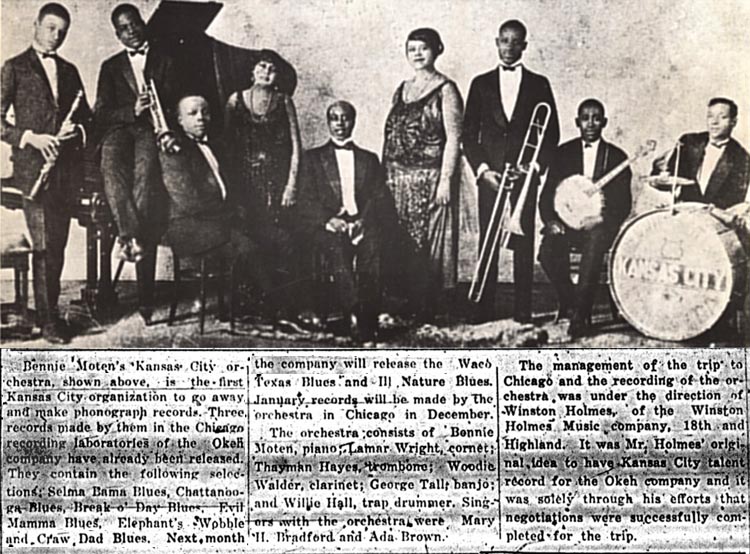 Bennie Moten’s Kansas City Orc hestra with Ada Brown 
                 and Mary Bradley – recorded for Okeh in 1923
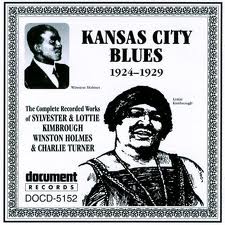 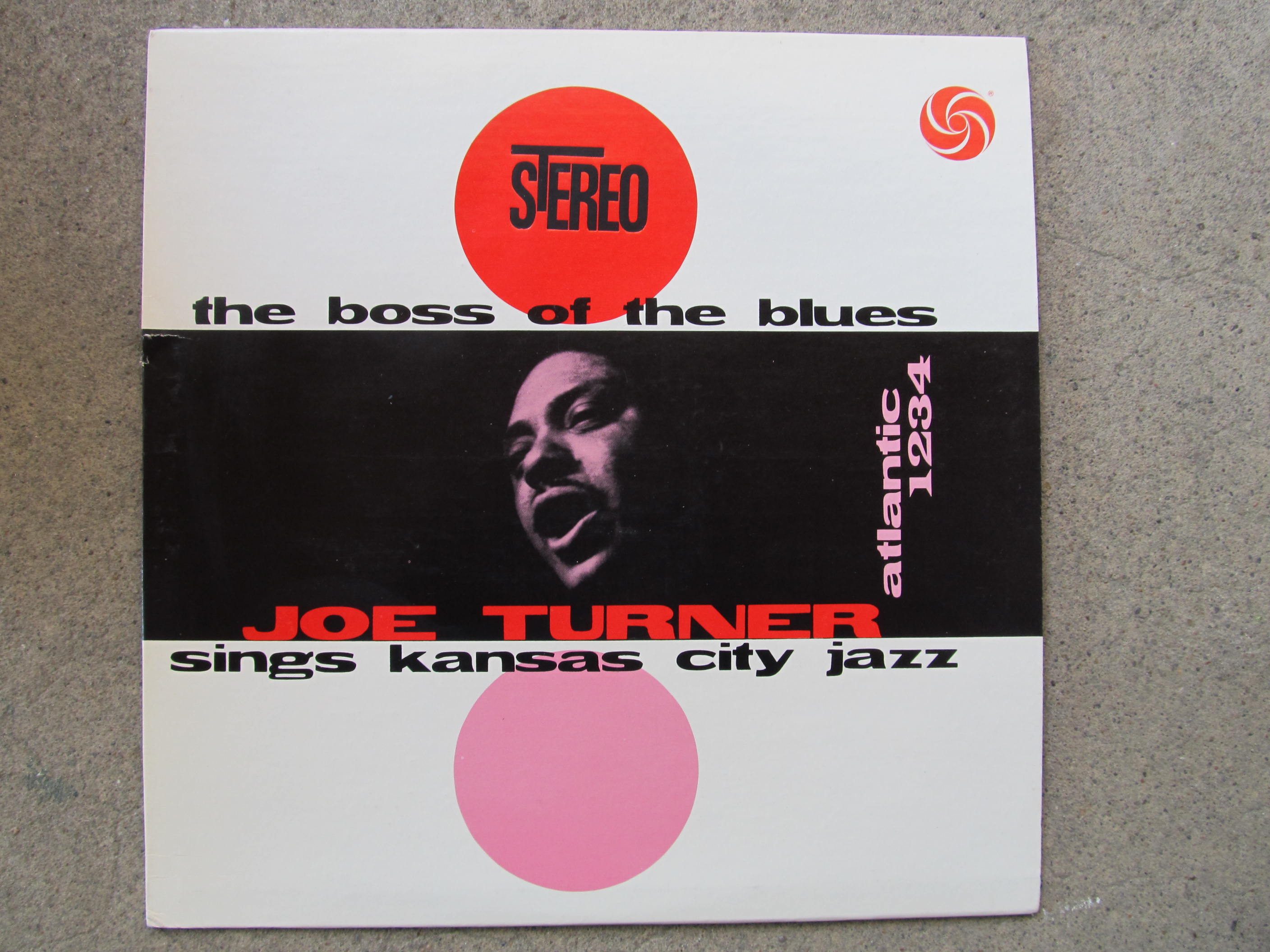 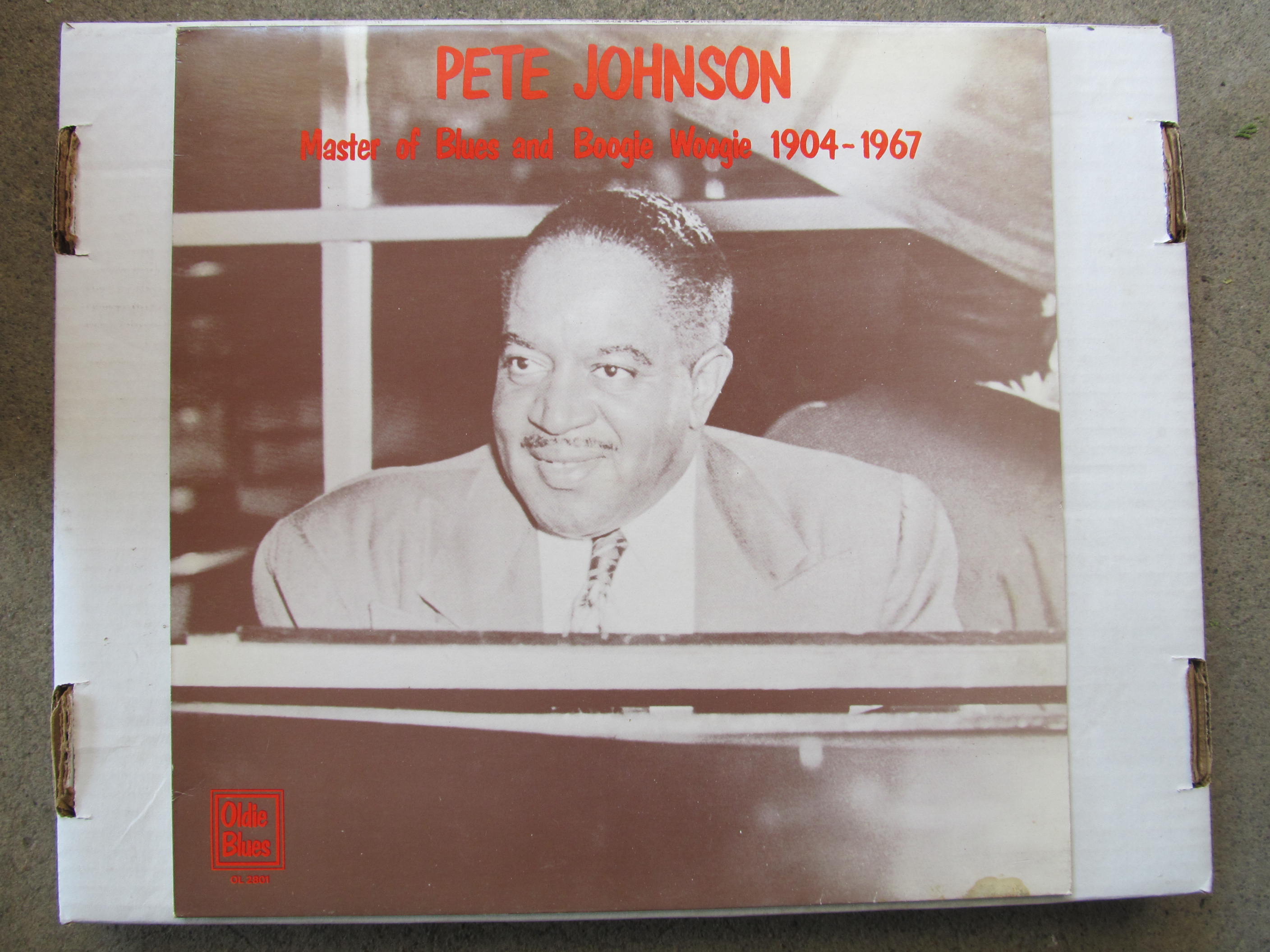 WALTER BROWN, vocalist with JAY McSHANN
Everett (Joshua) Johnson
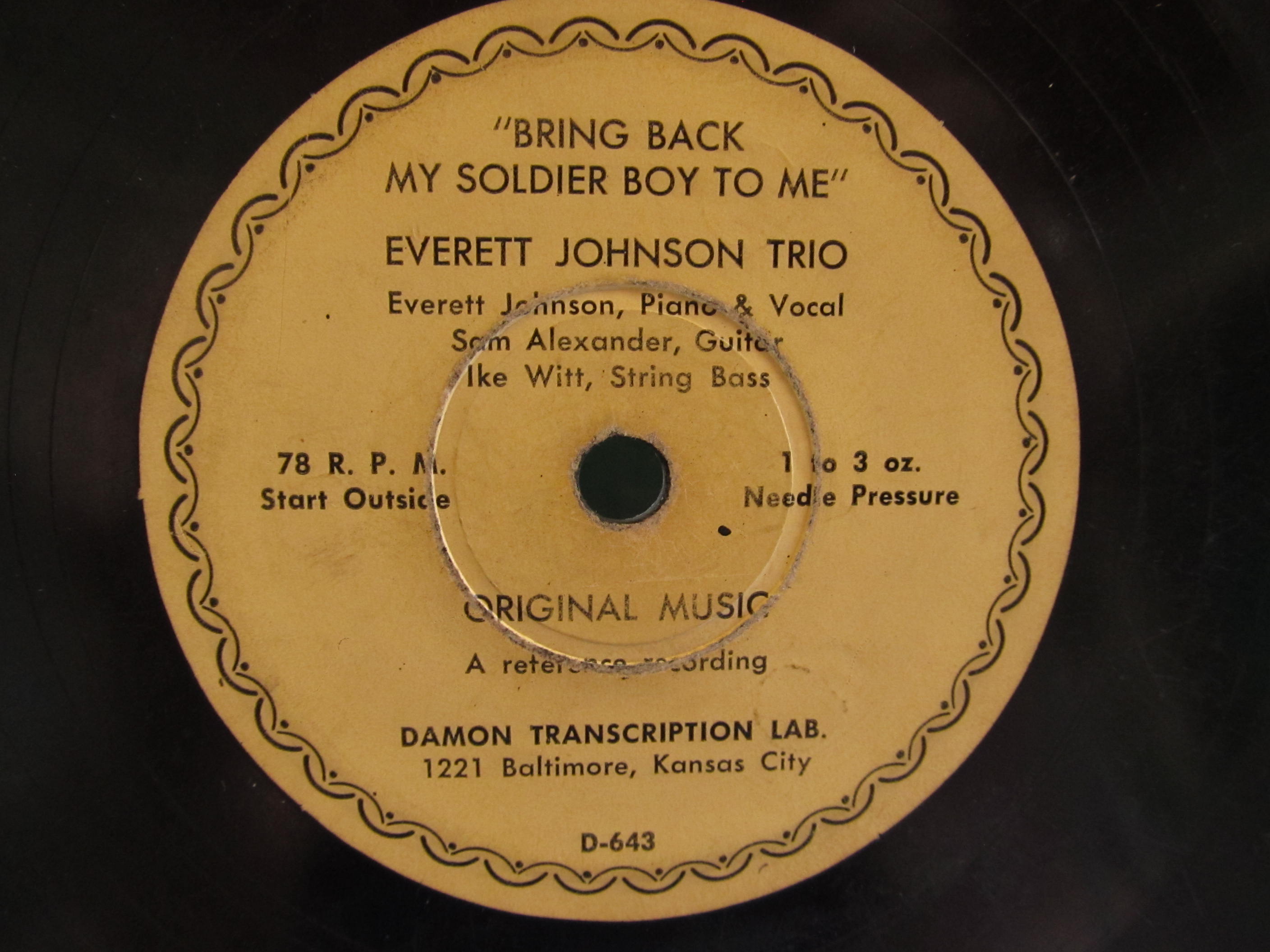 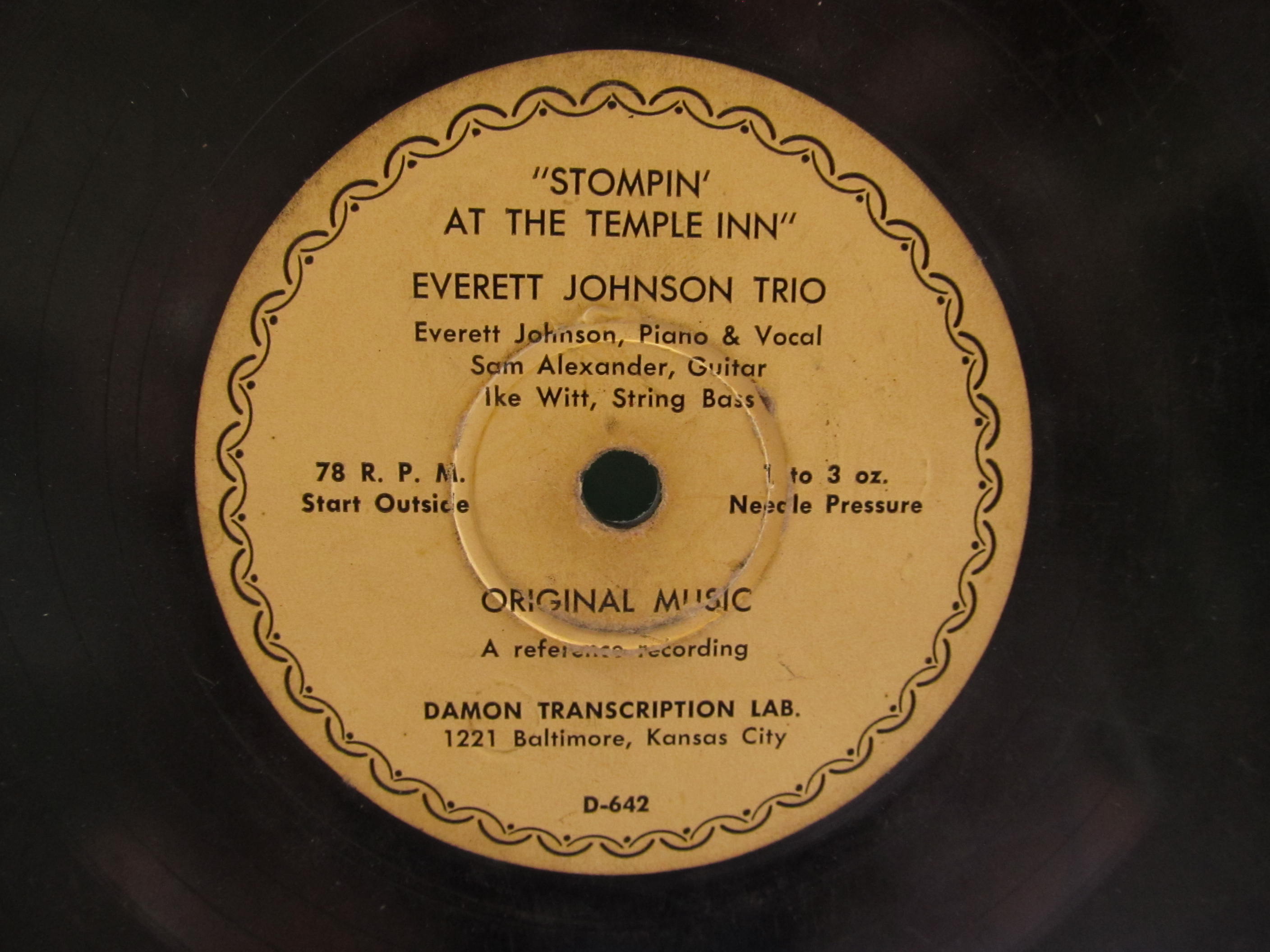 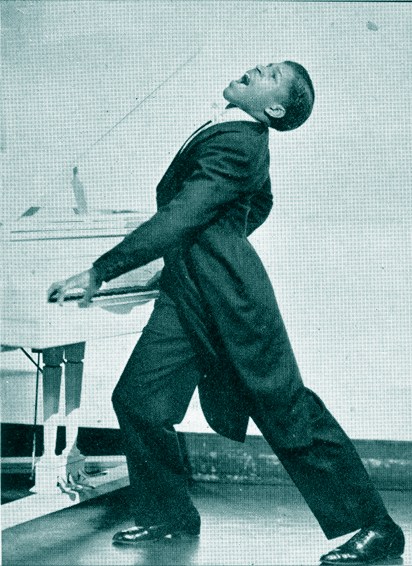 FORREST C. SYKES
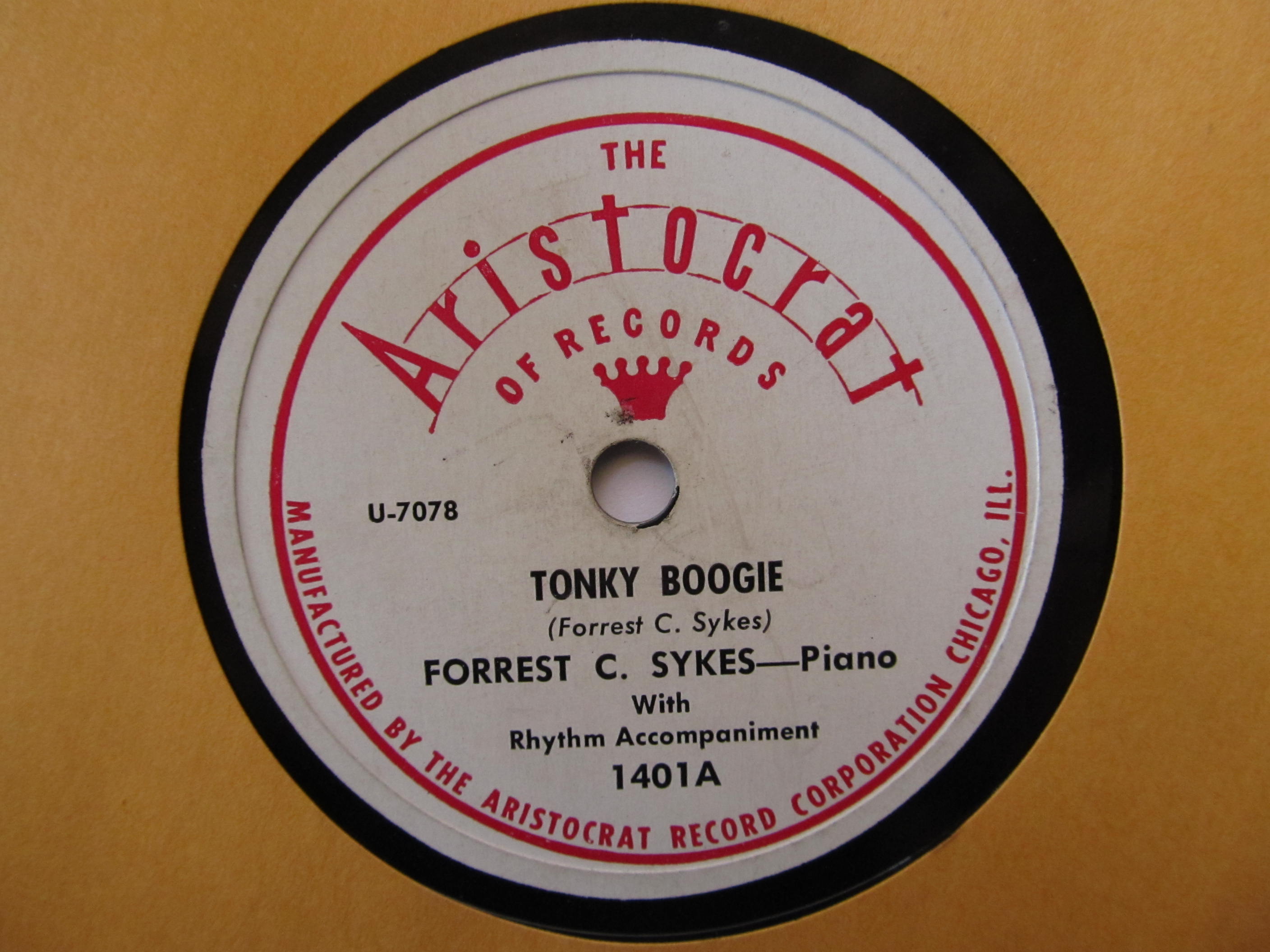 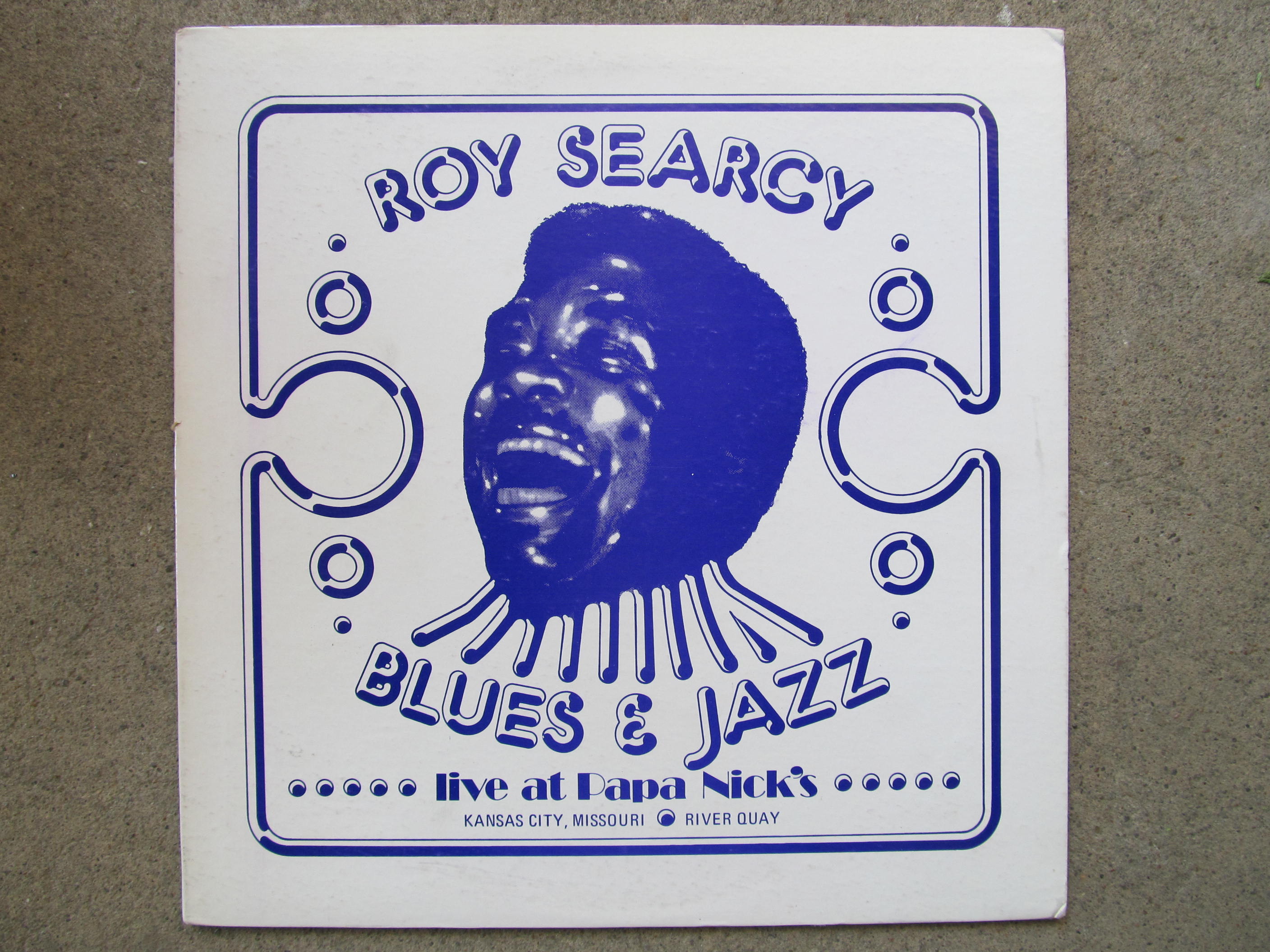 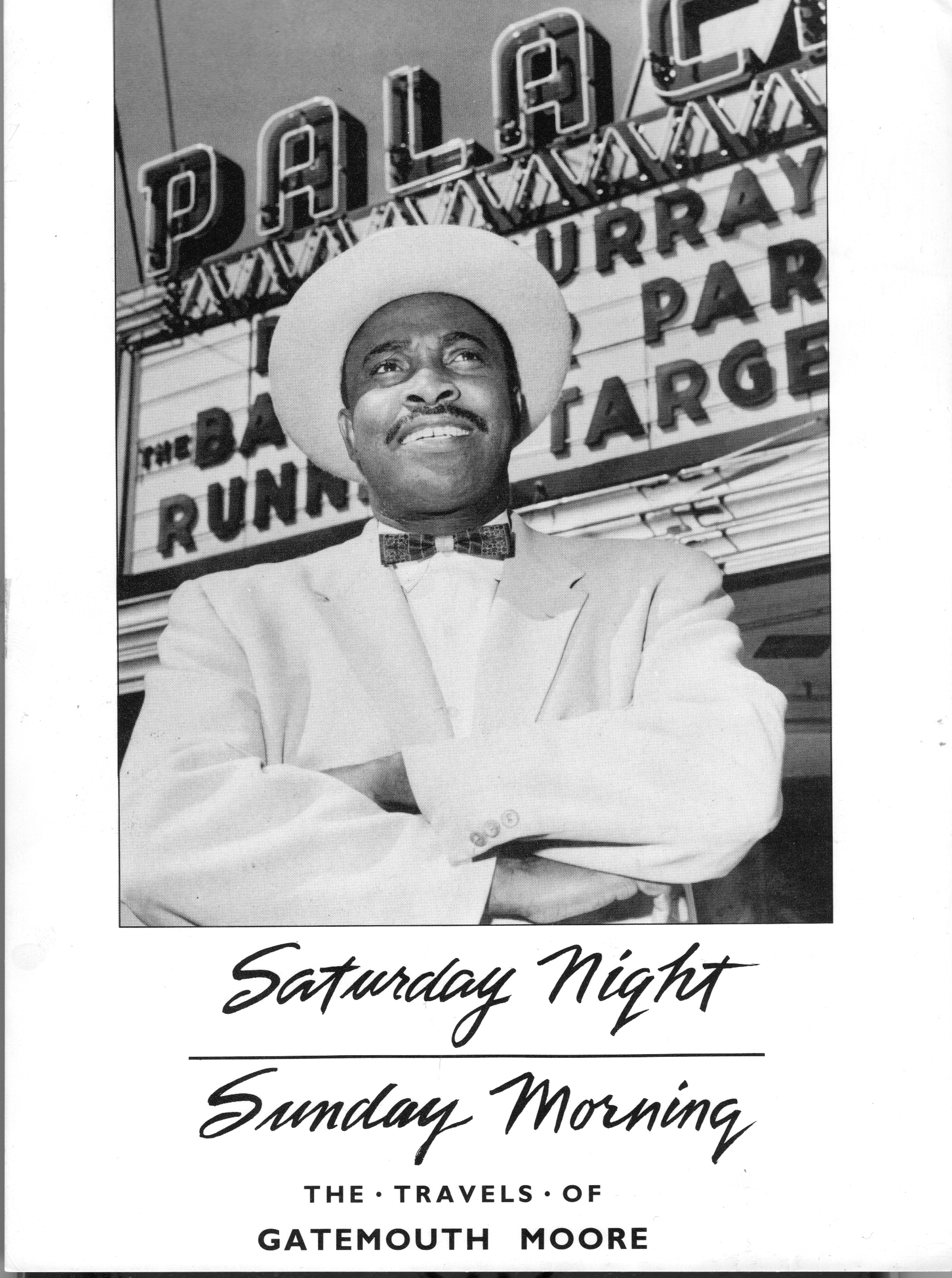 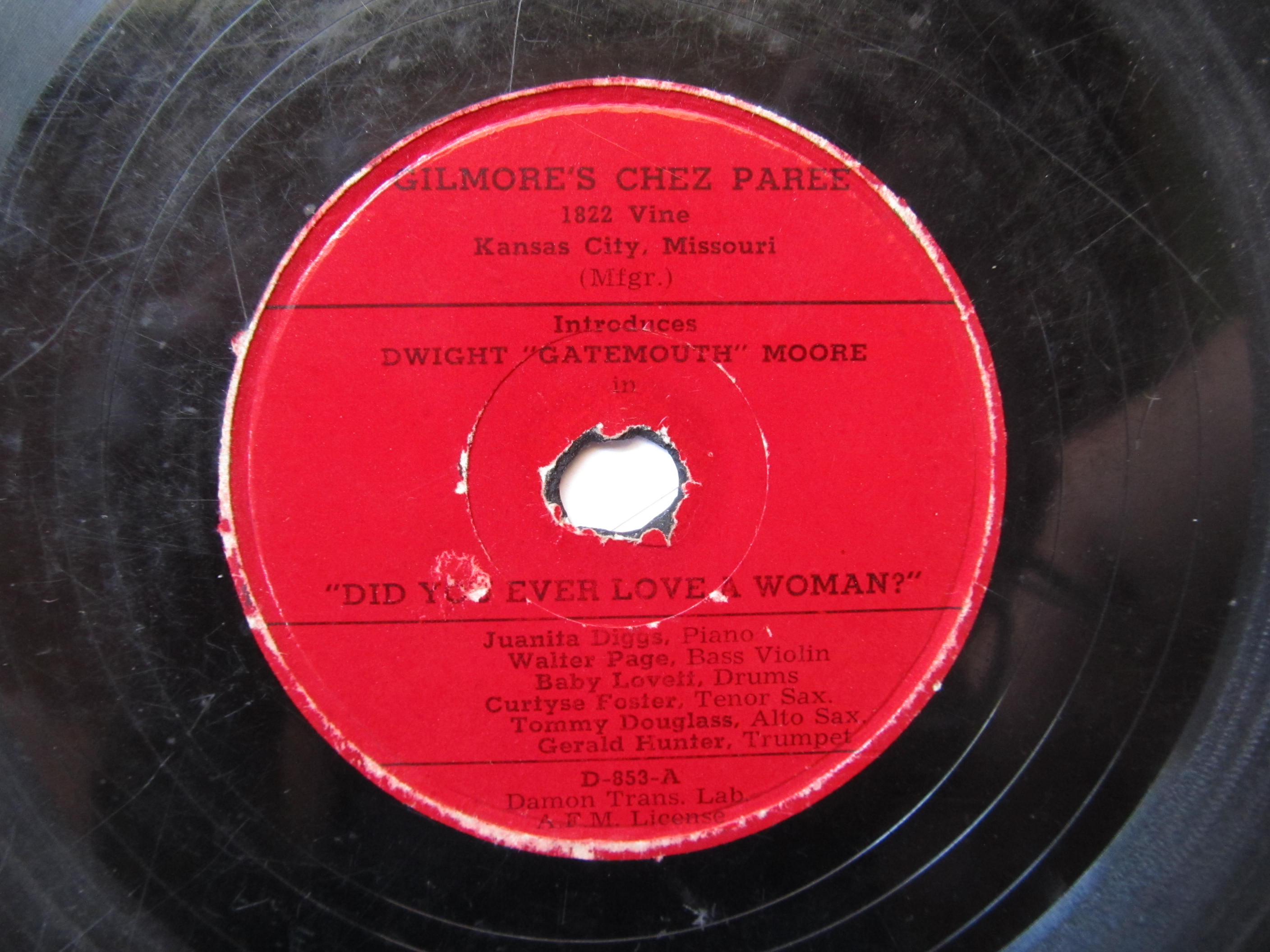 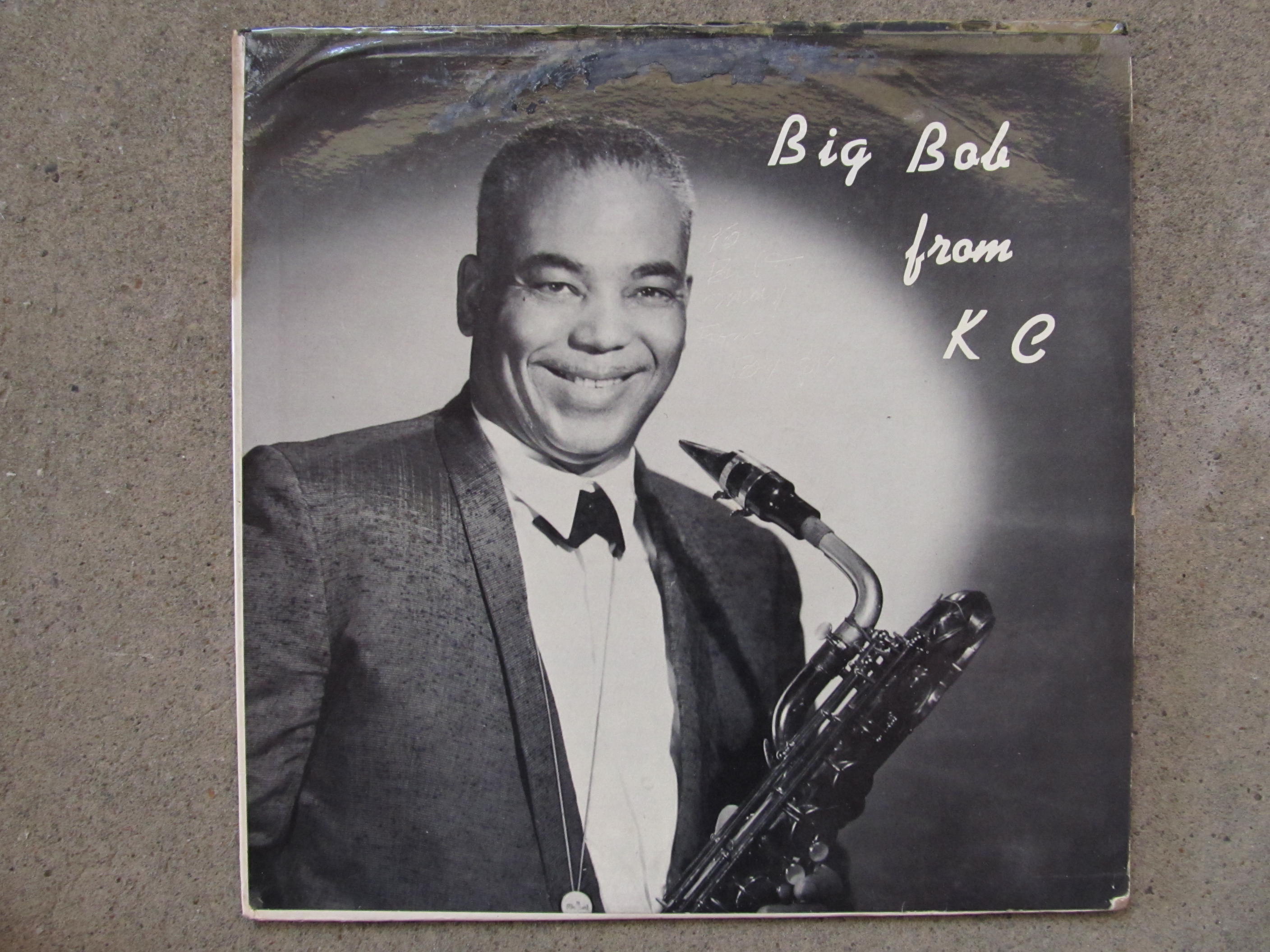 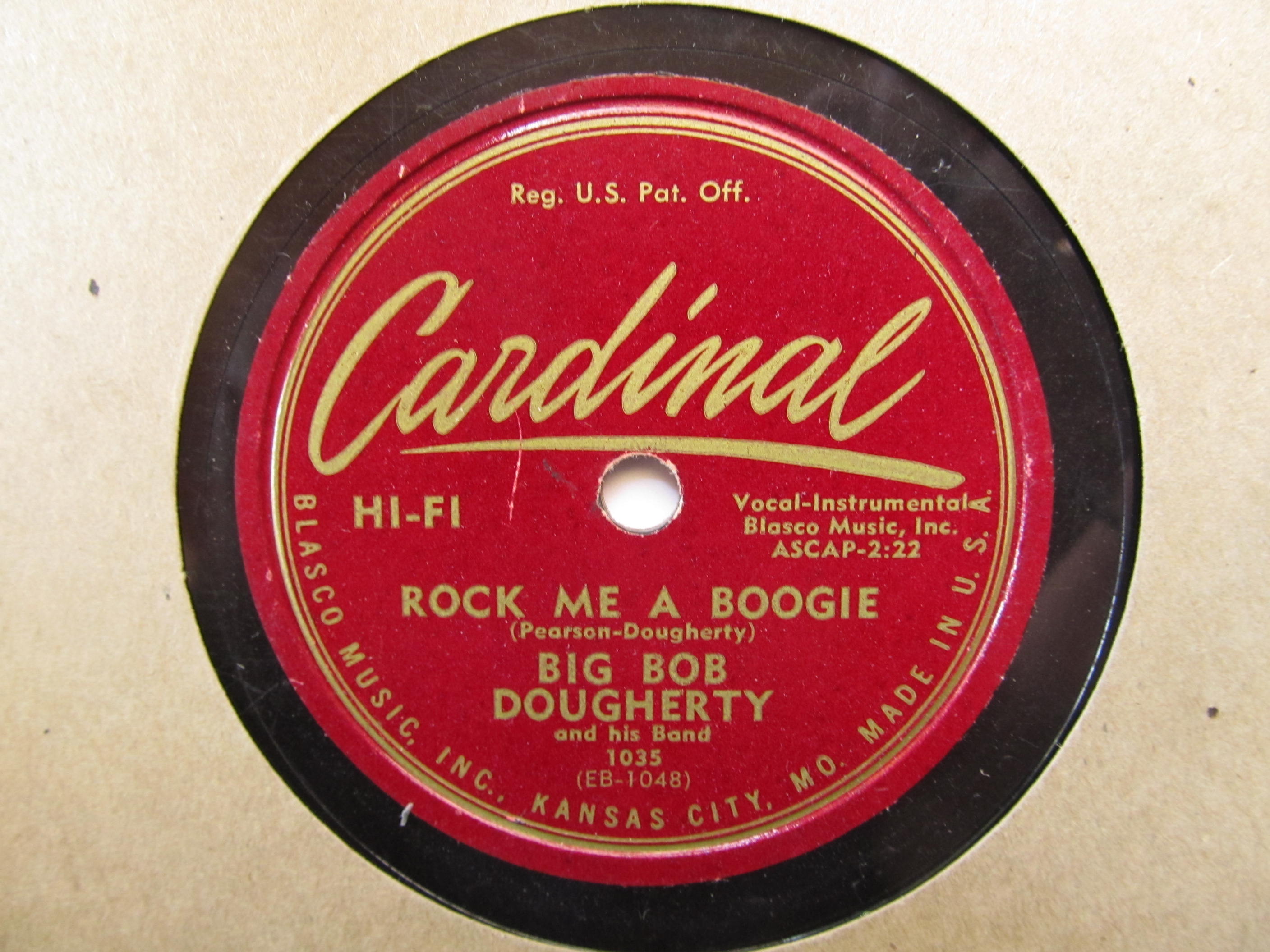 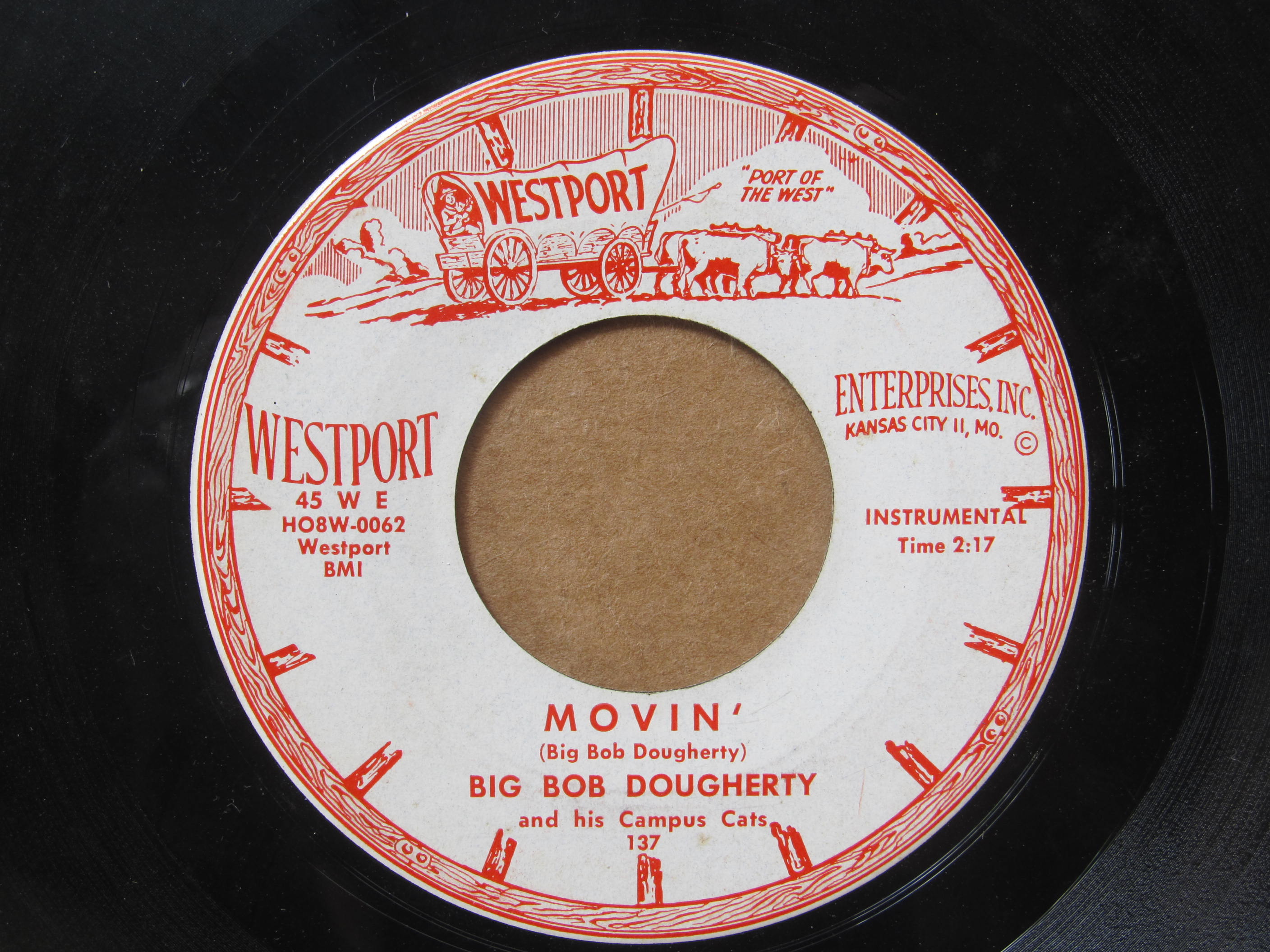 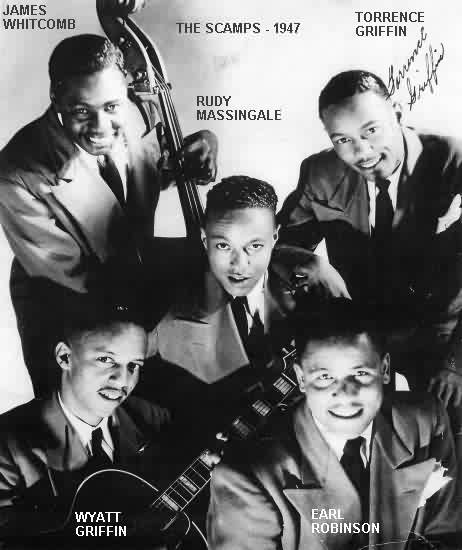 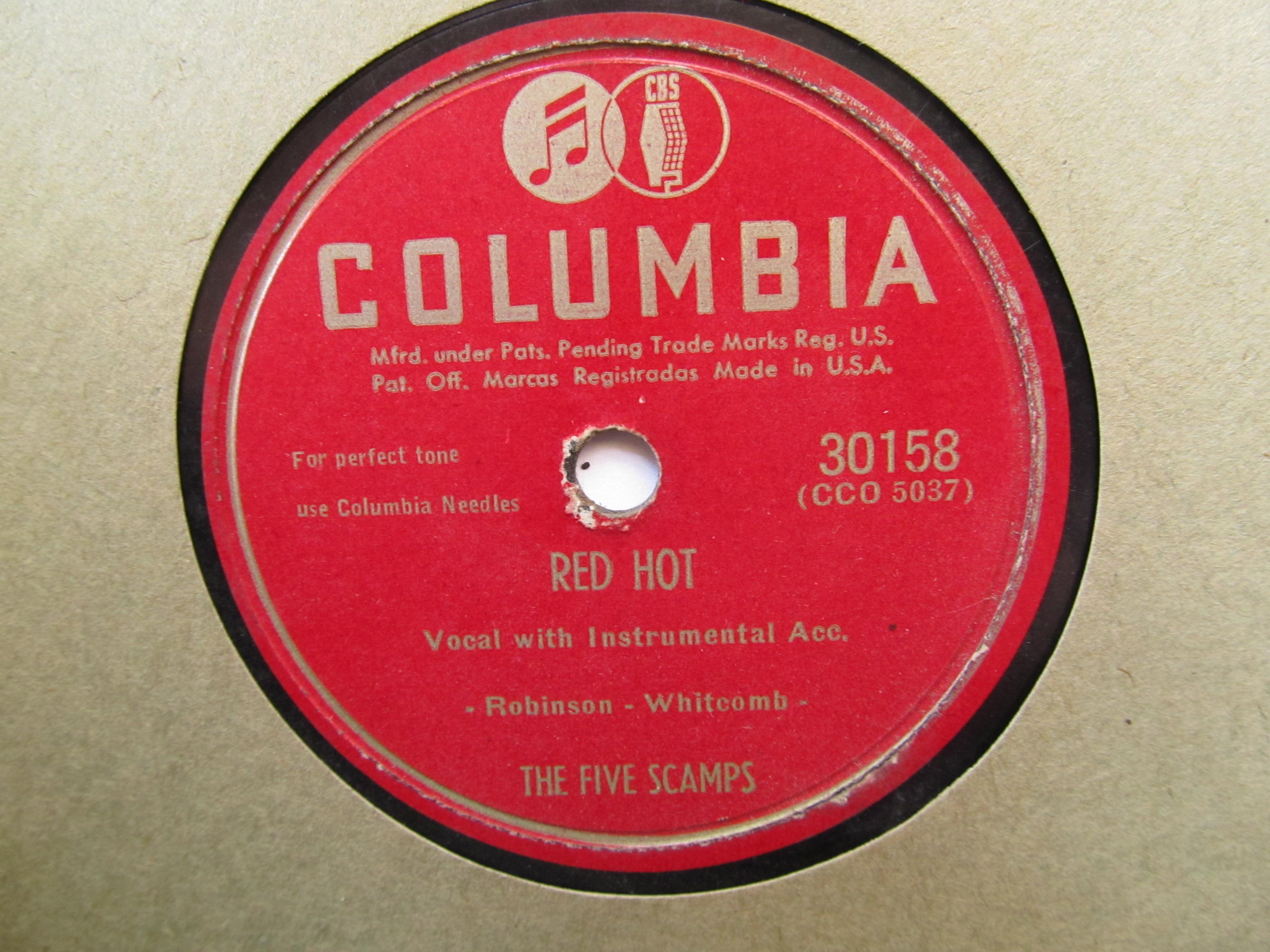 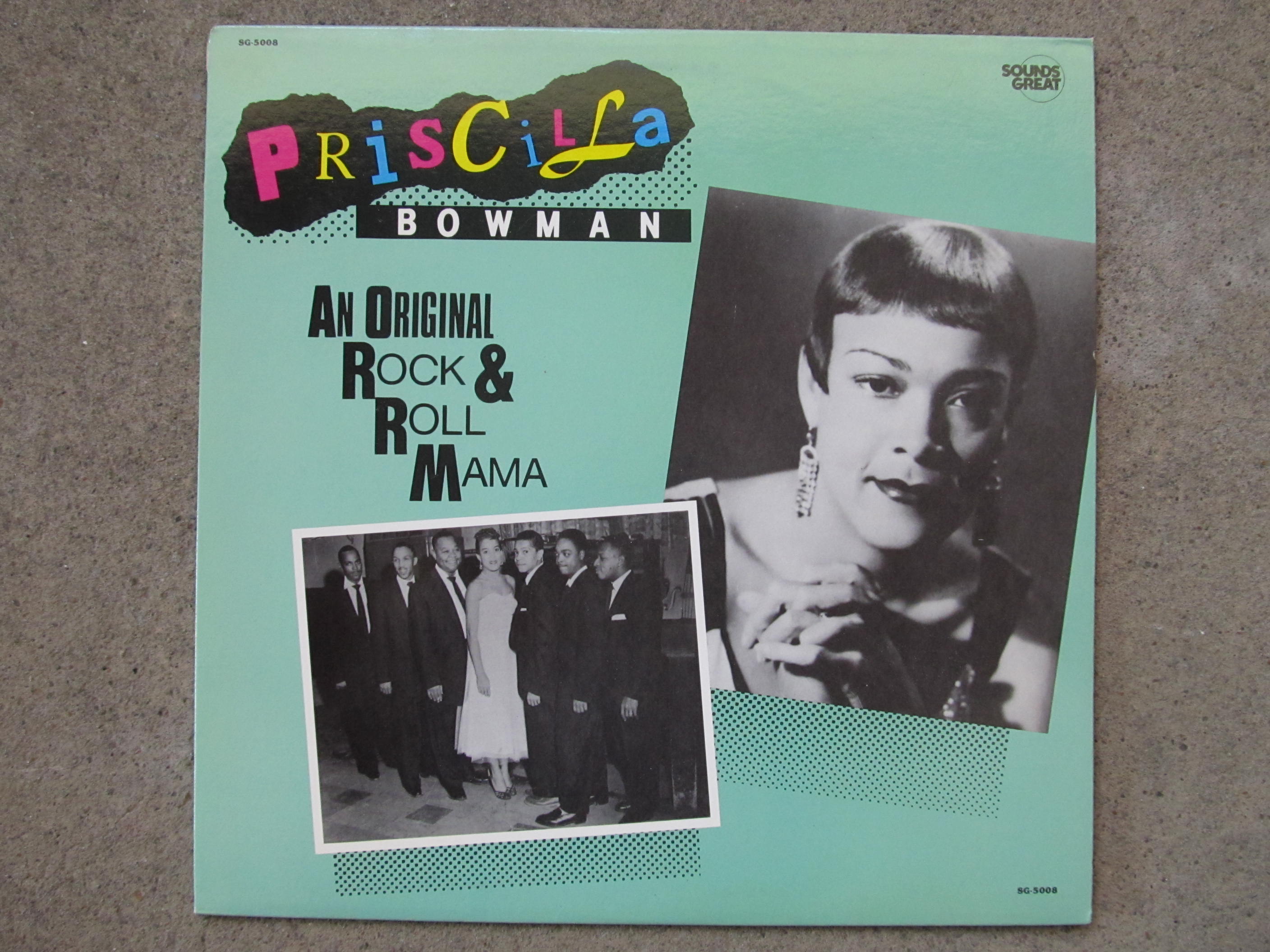 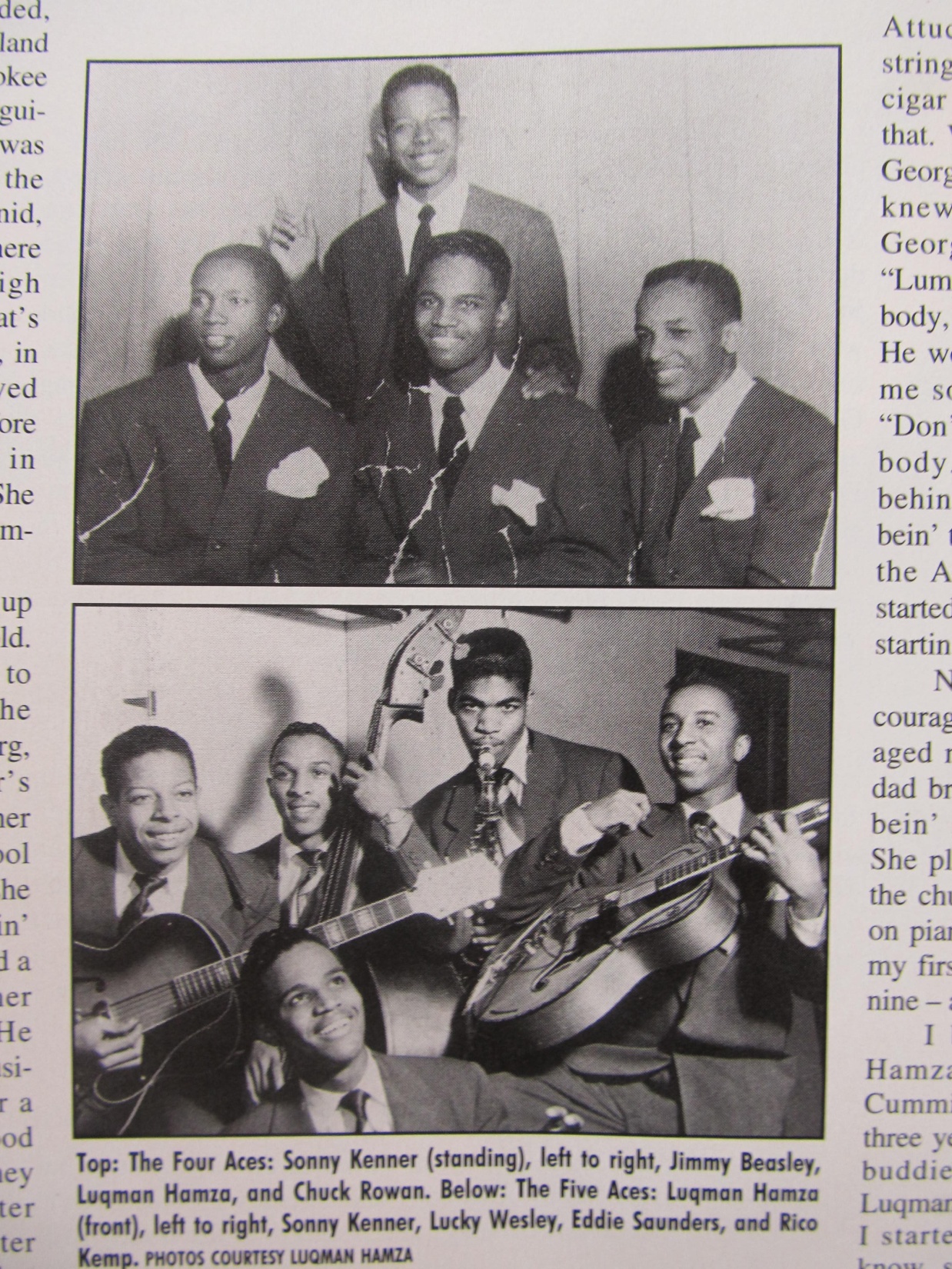 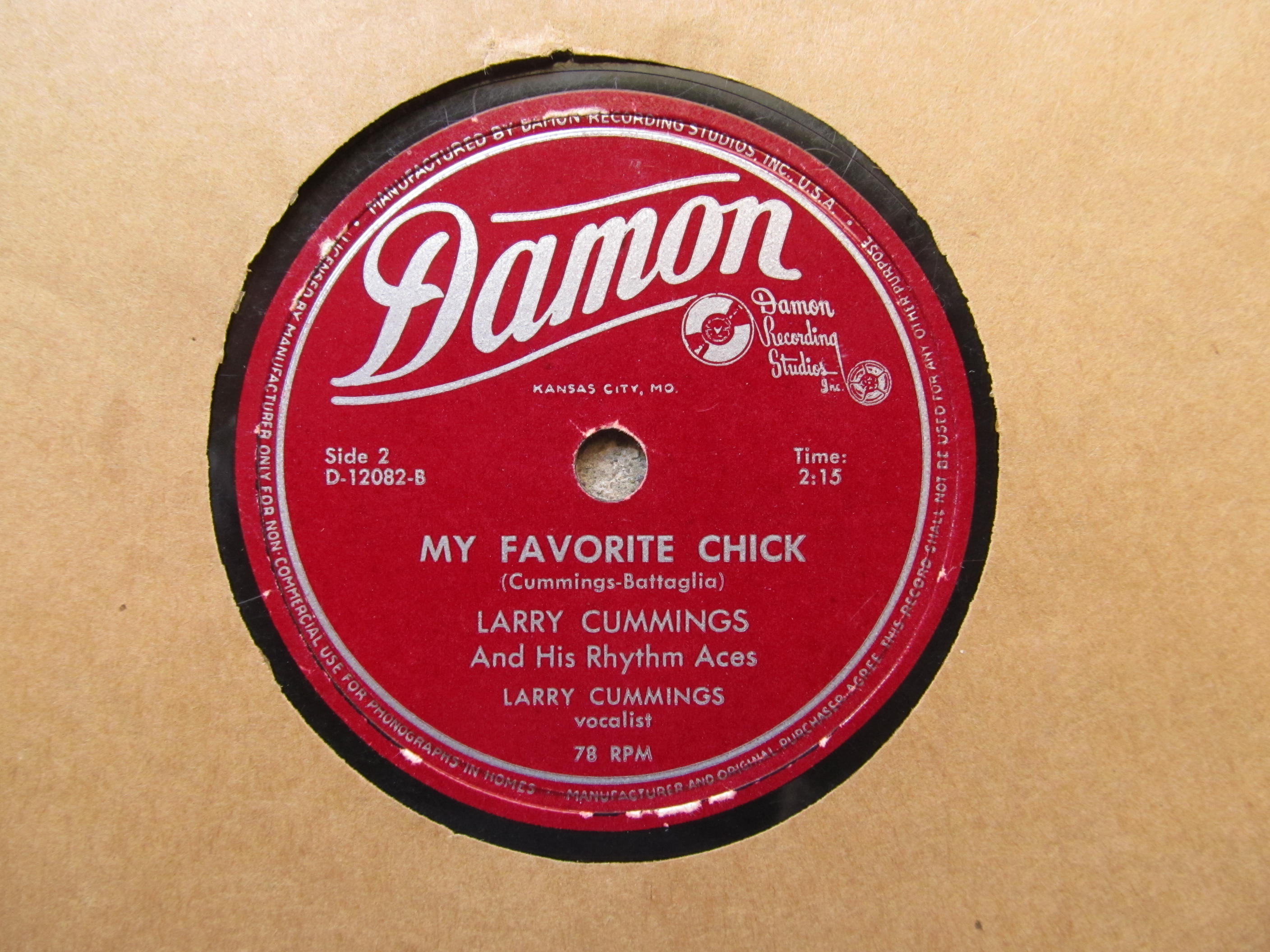 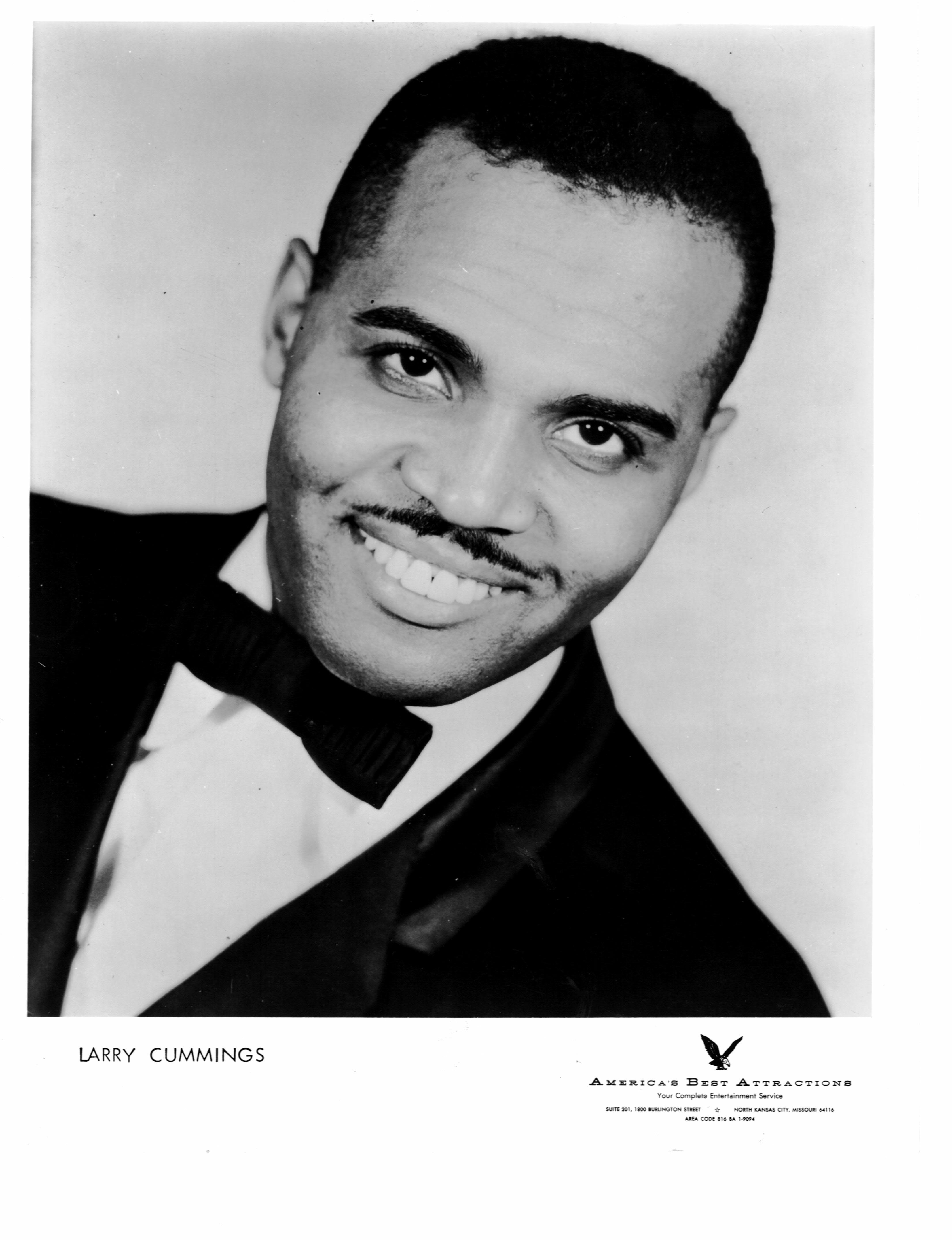 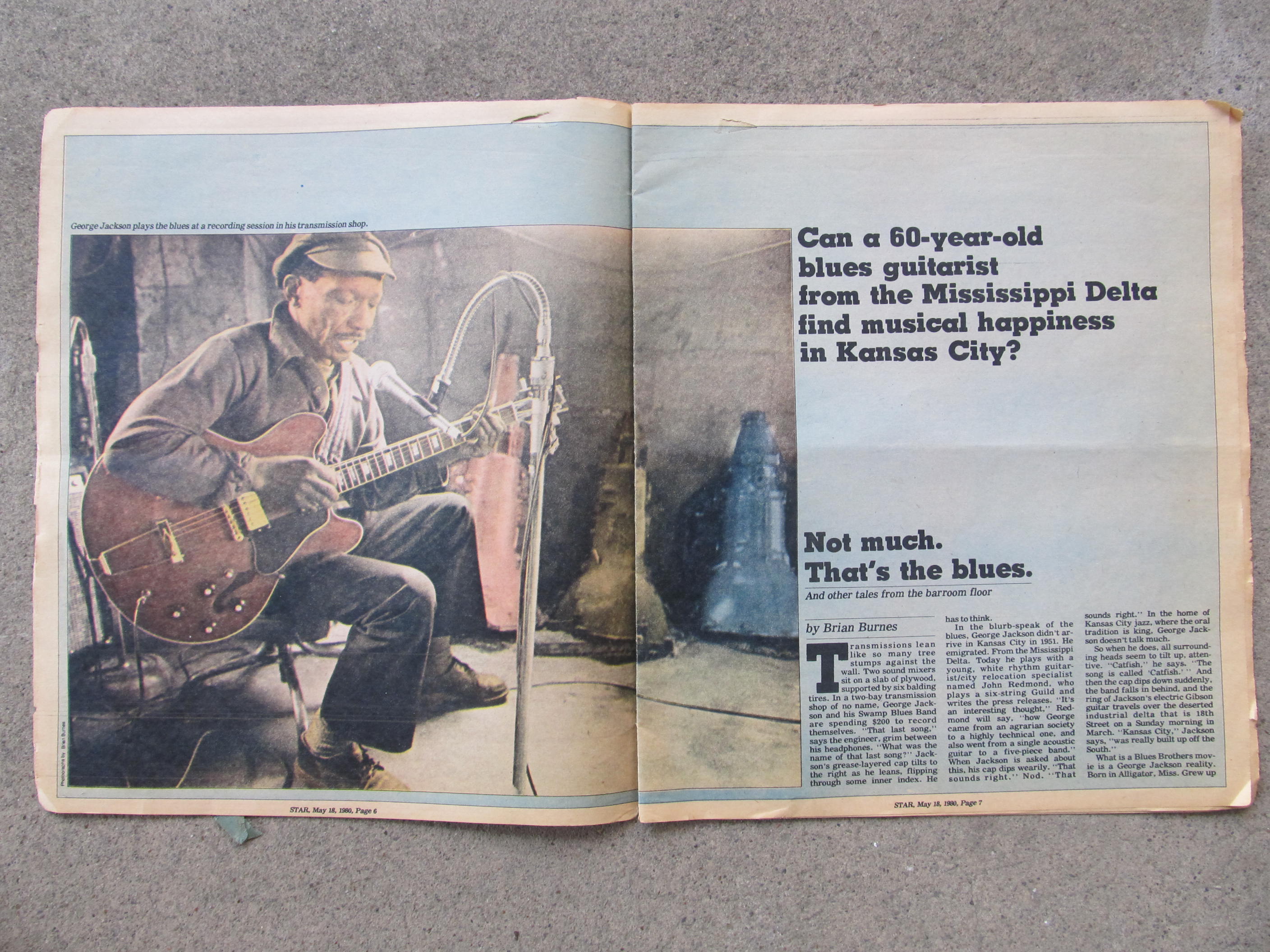 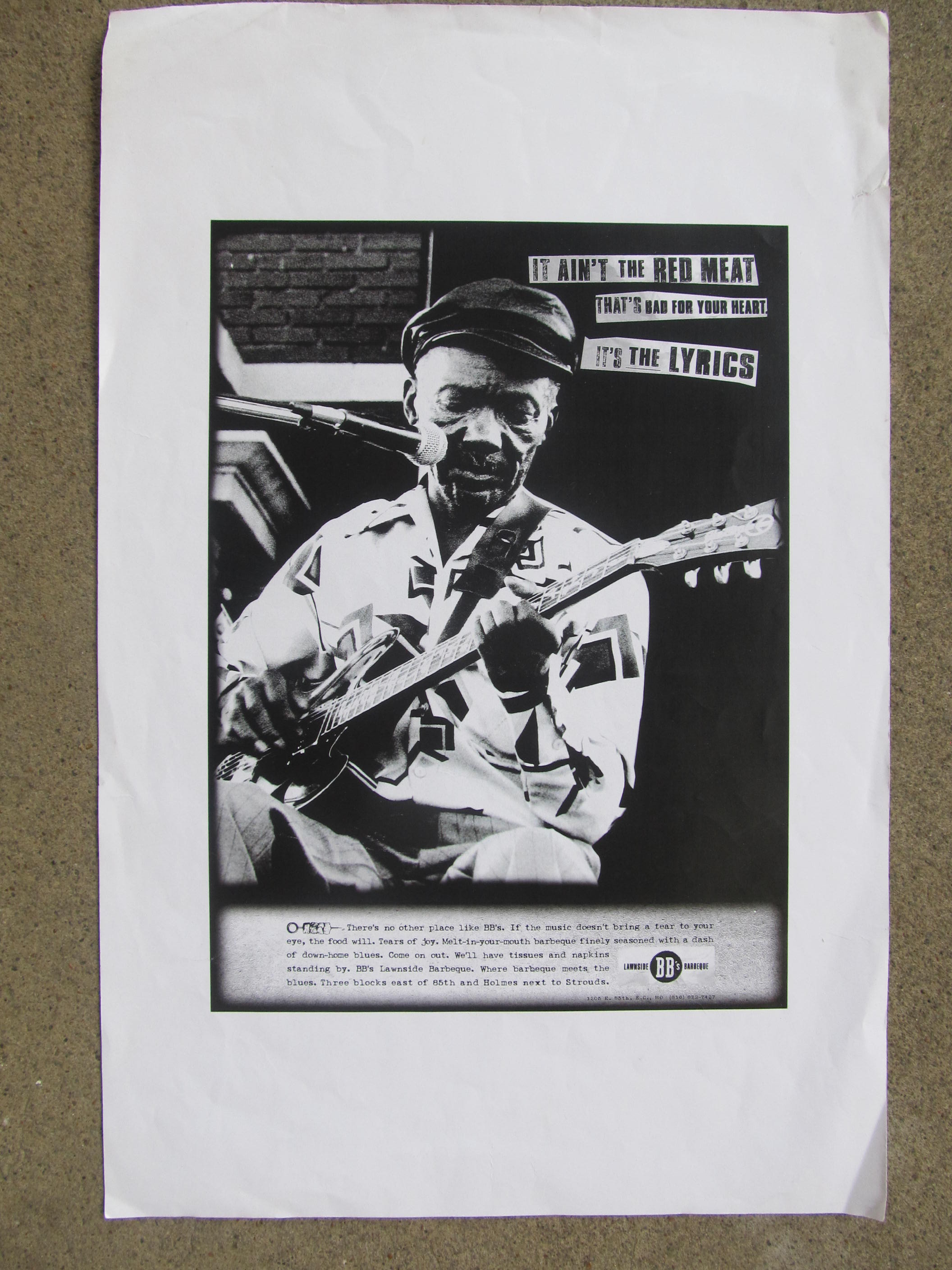 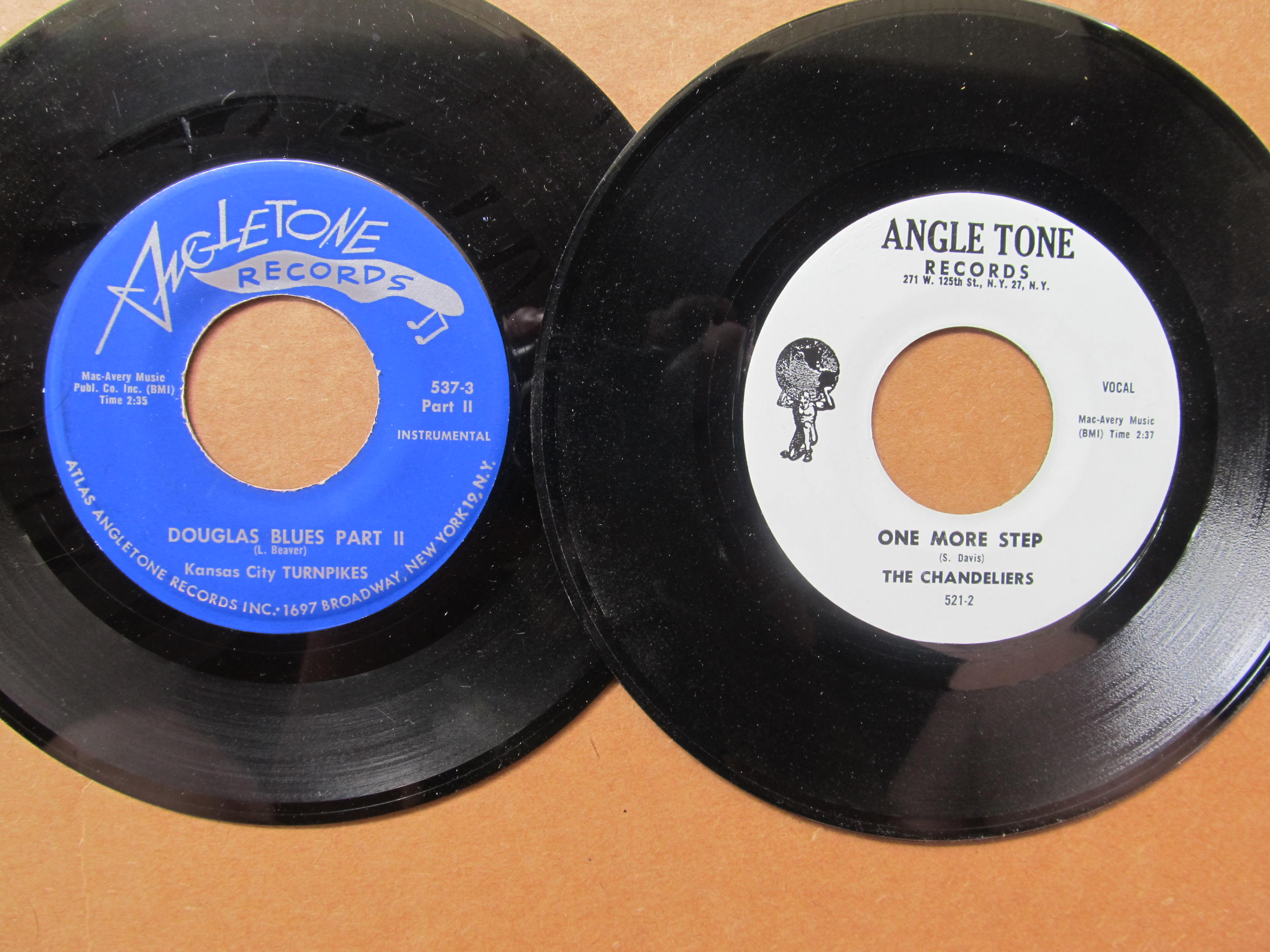 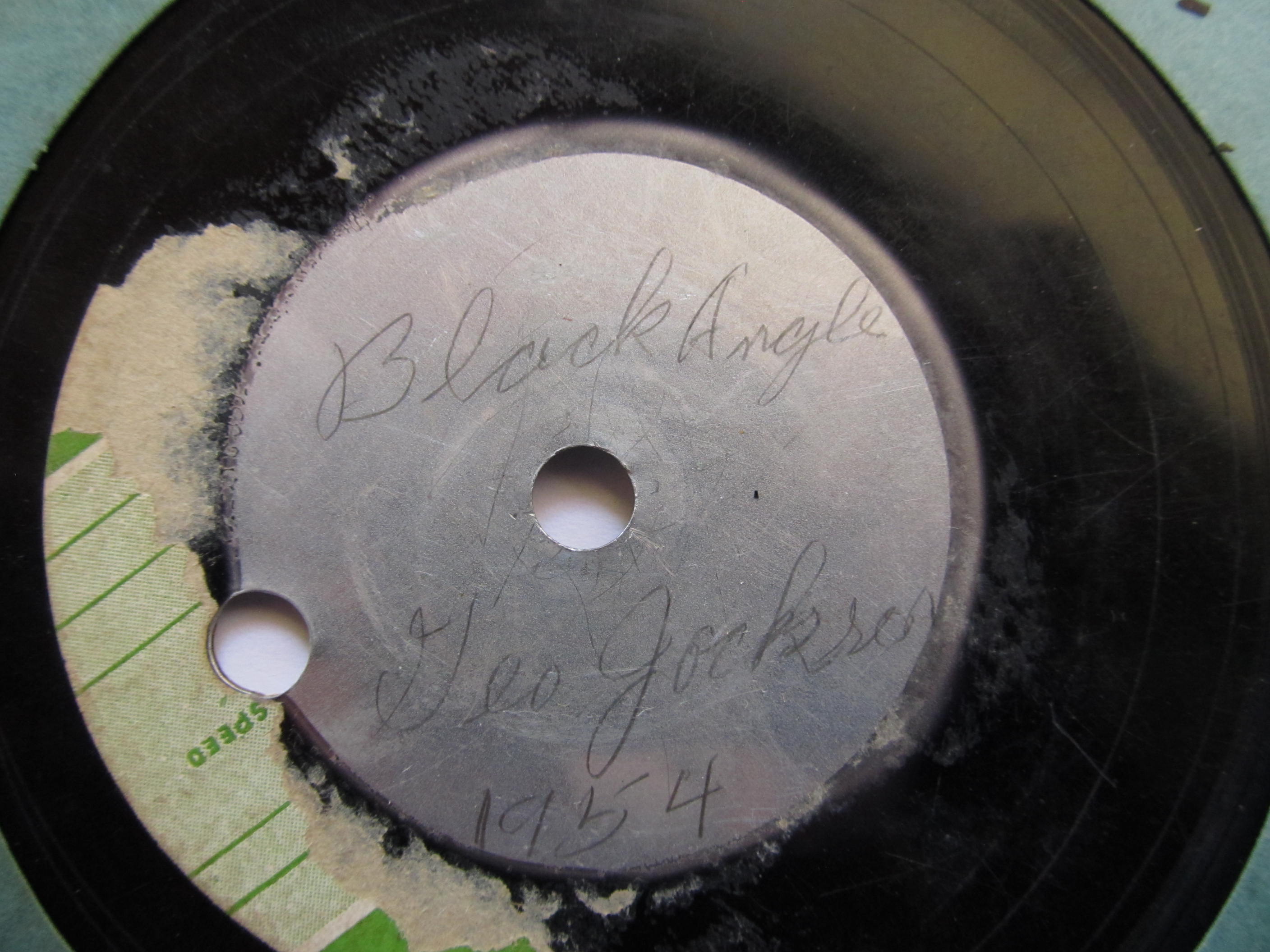 GEORGE “HARMONICA” SMITH
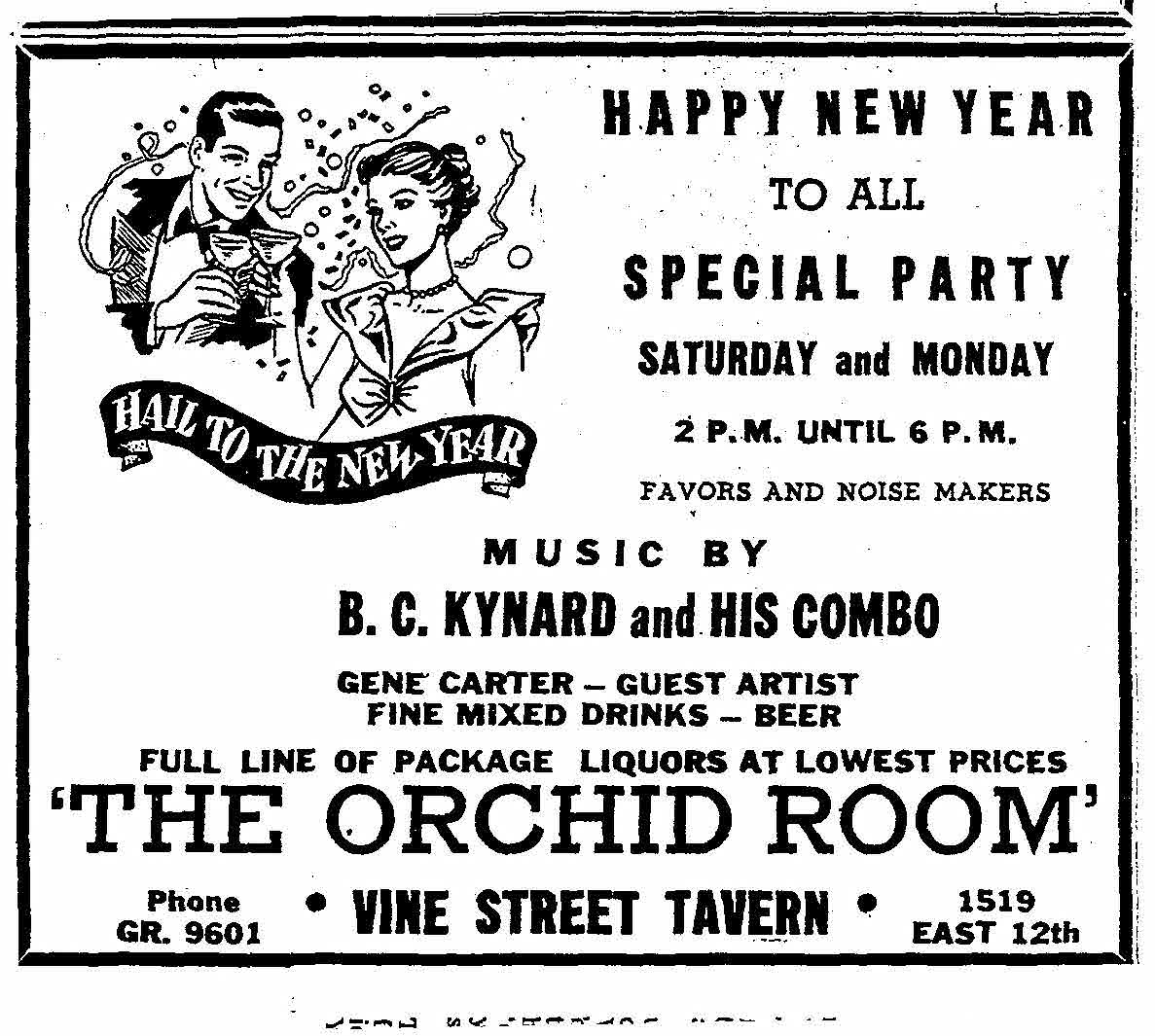 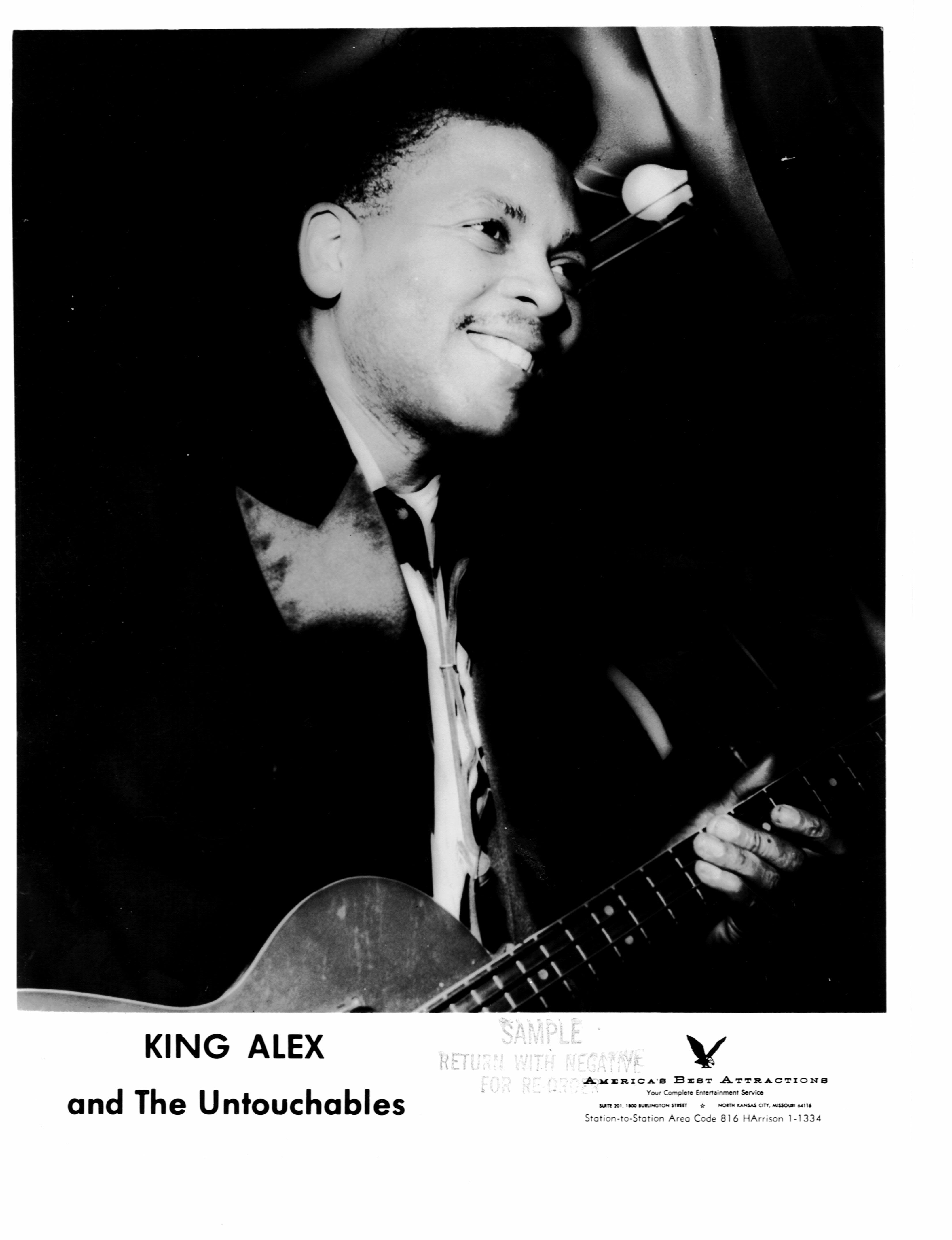 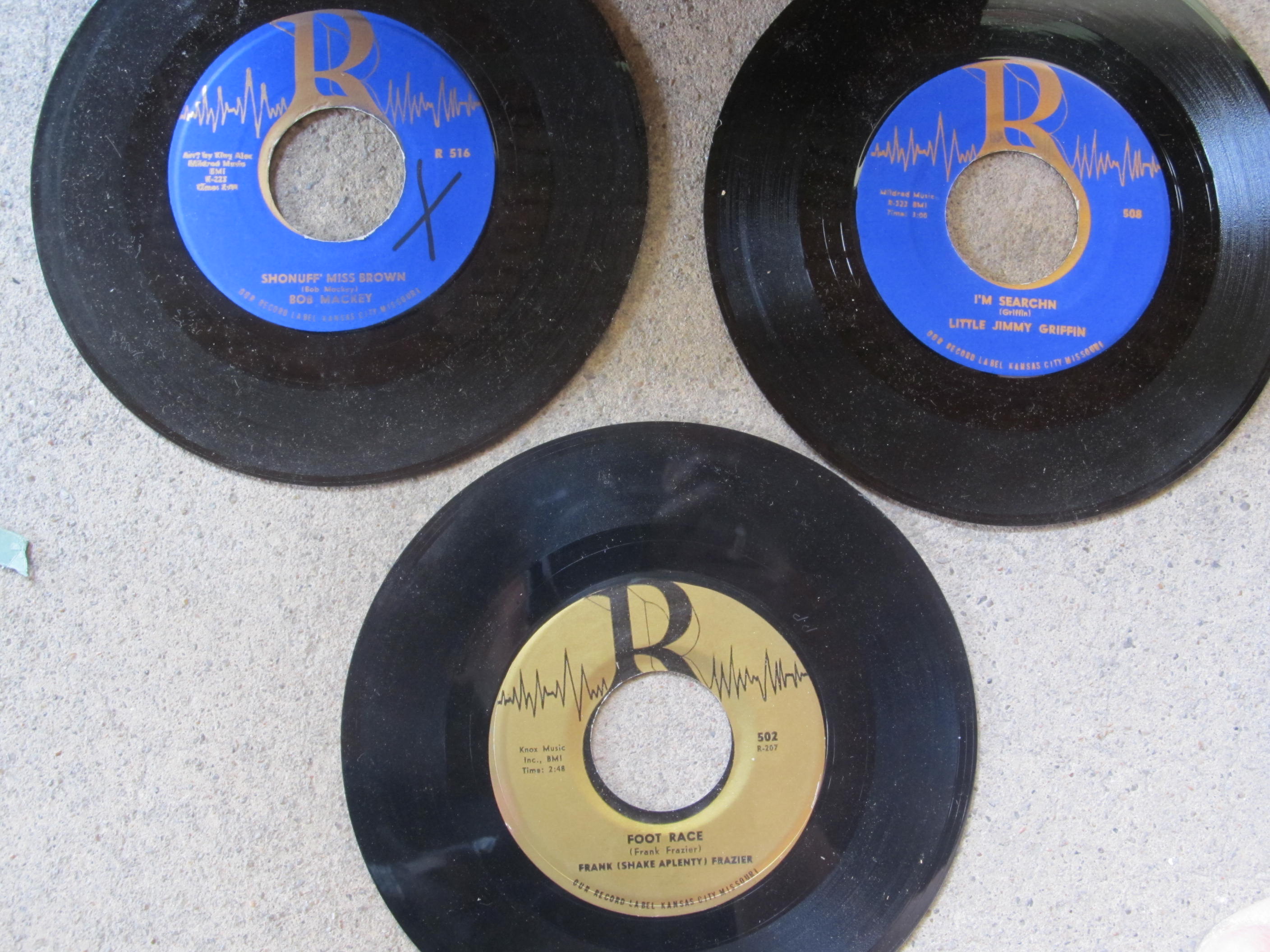 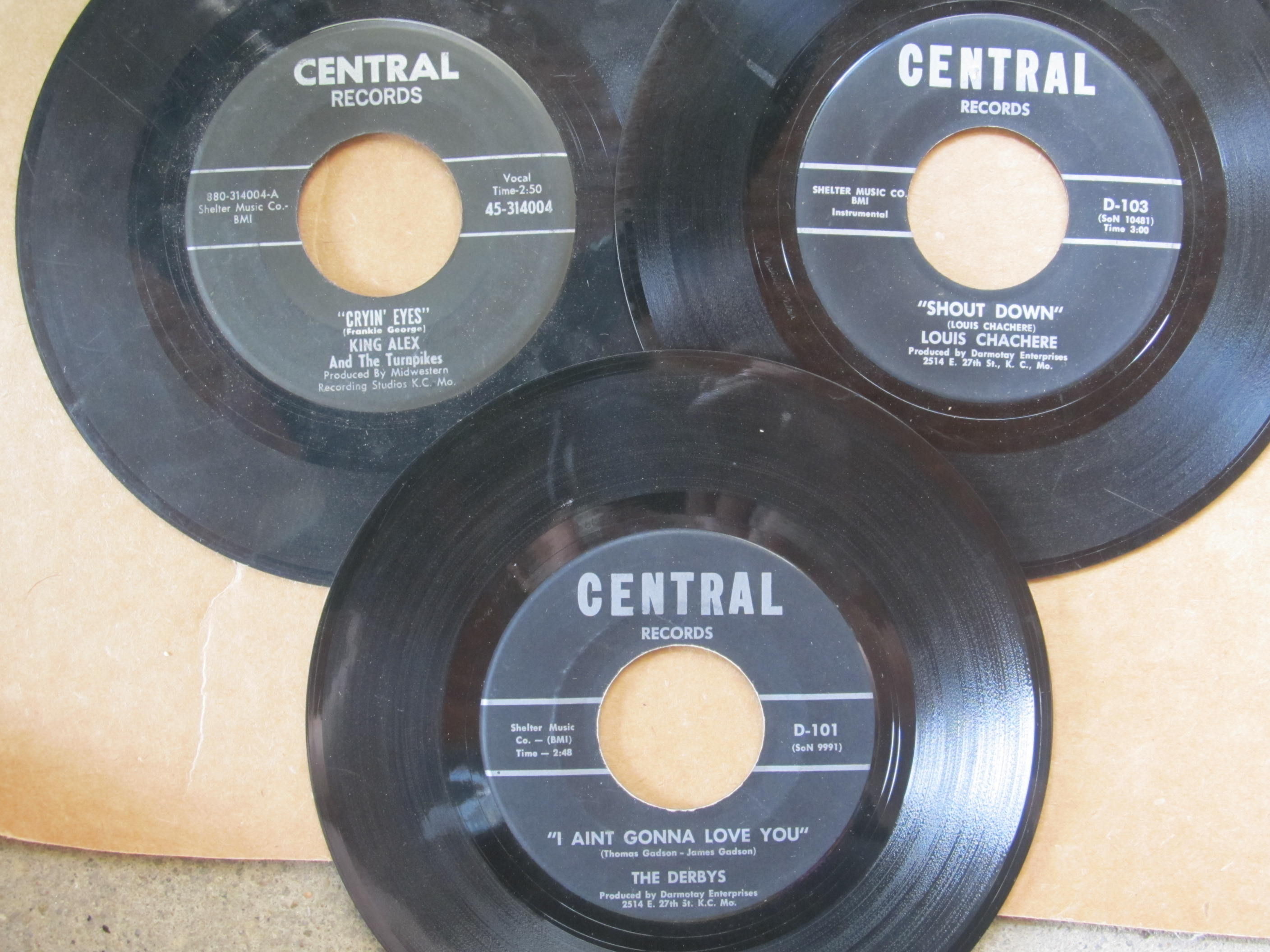 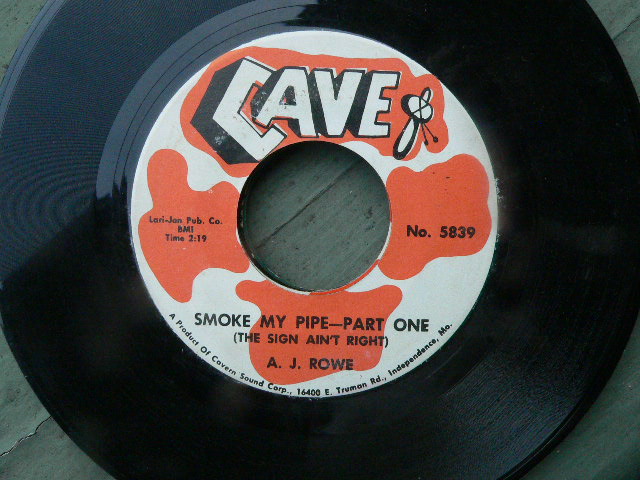 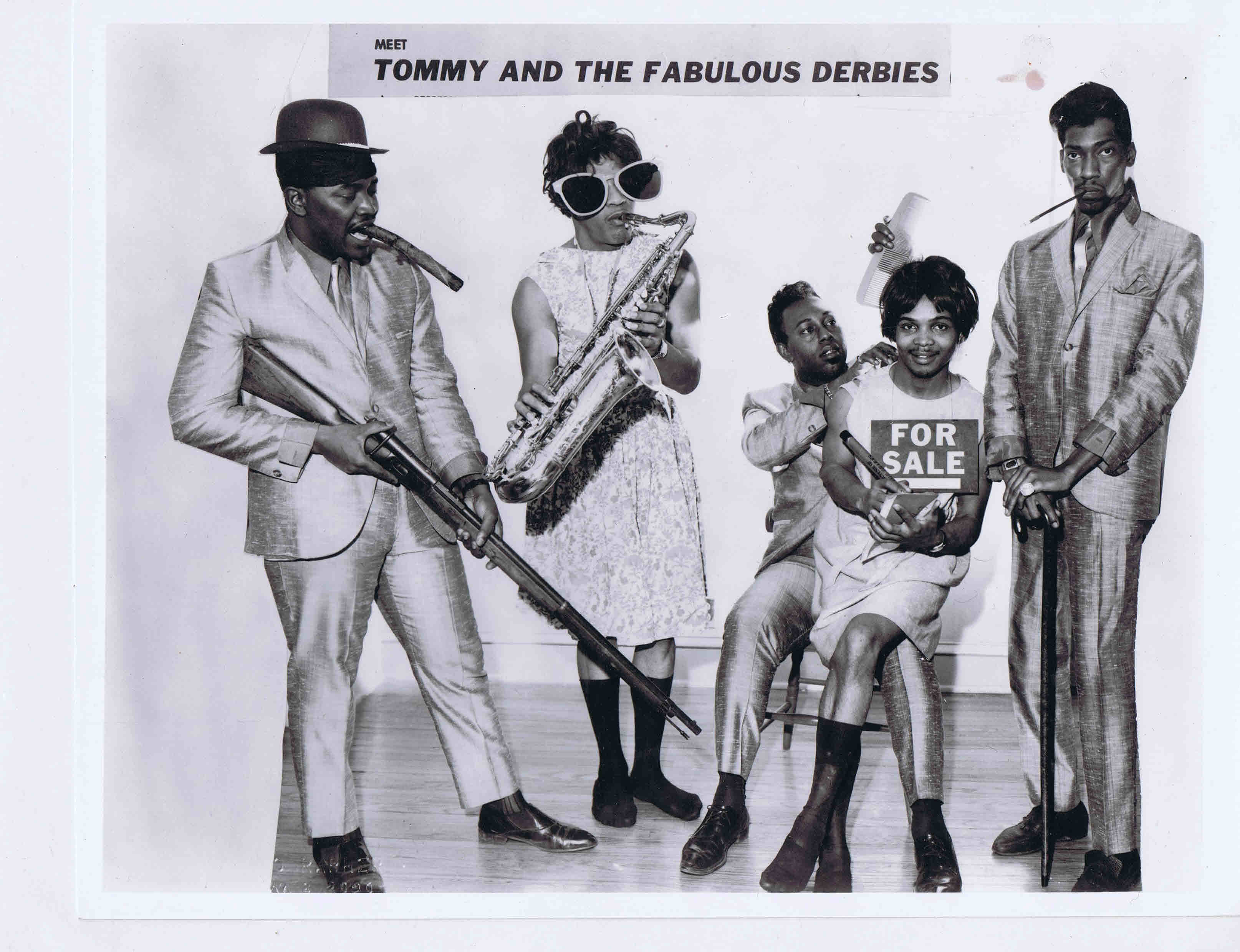 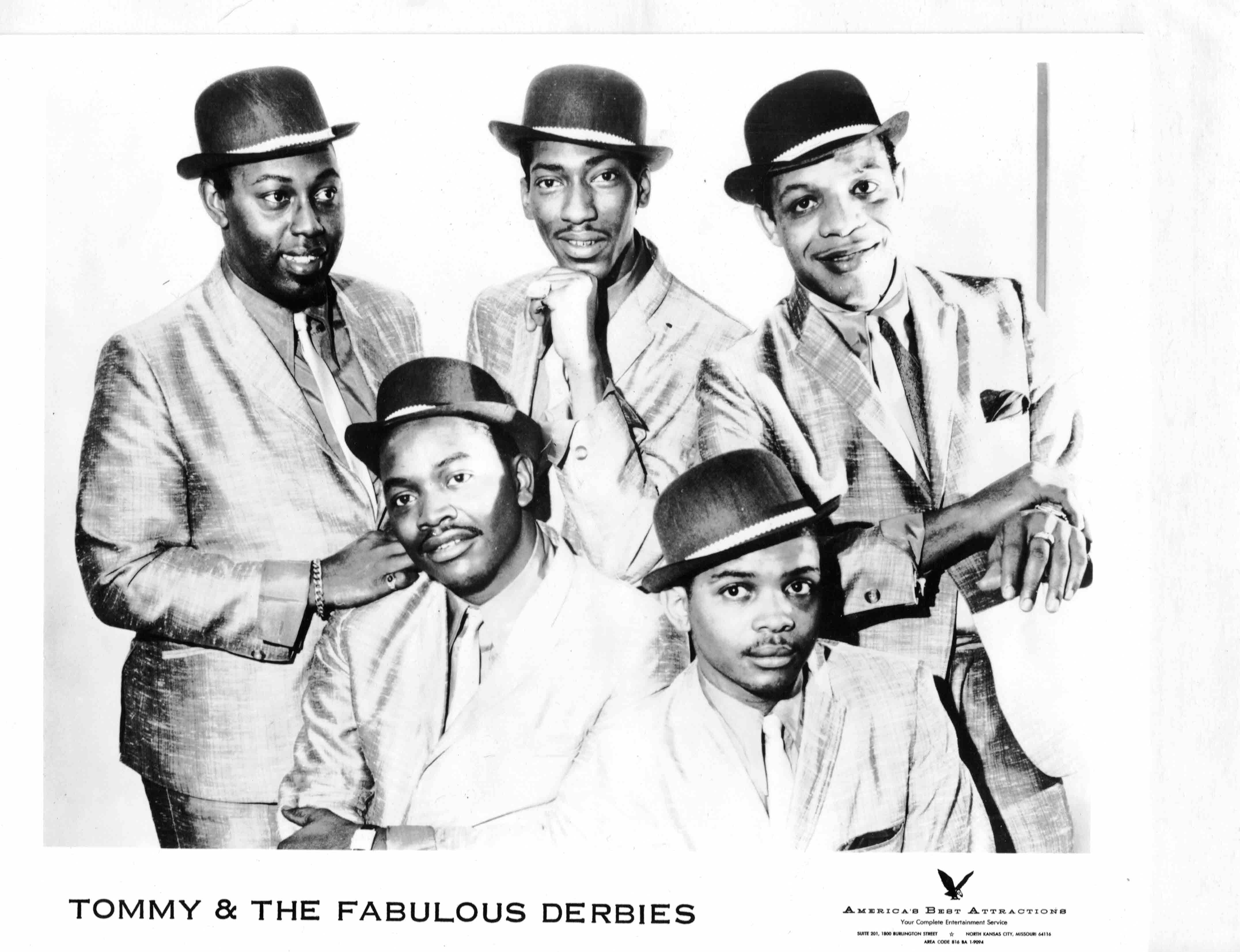 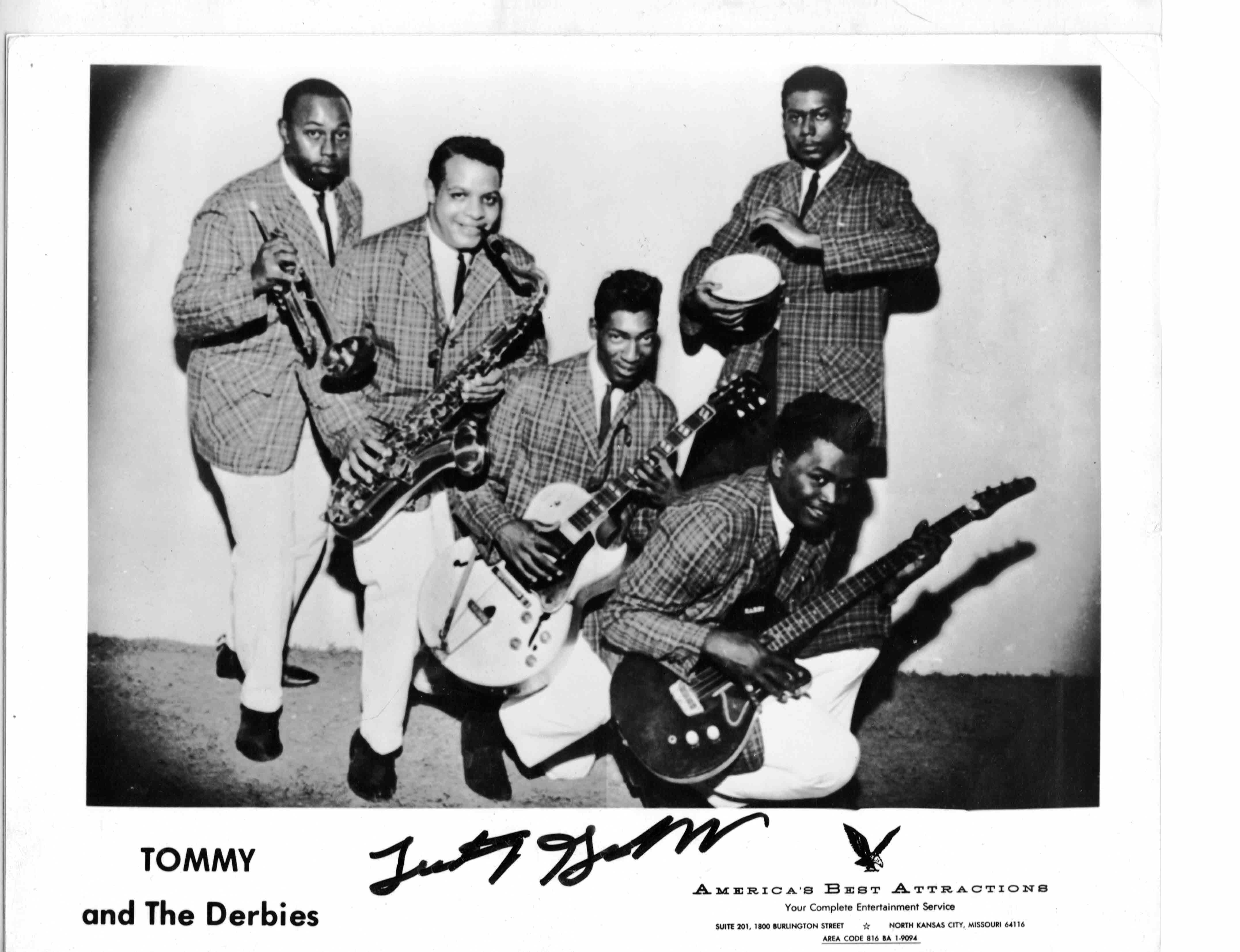 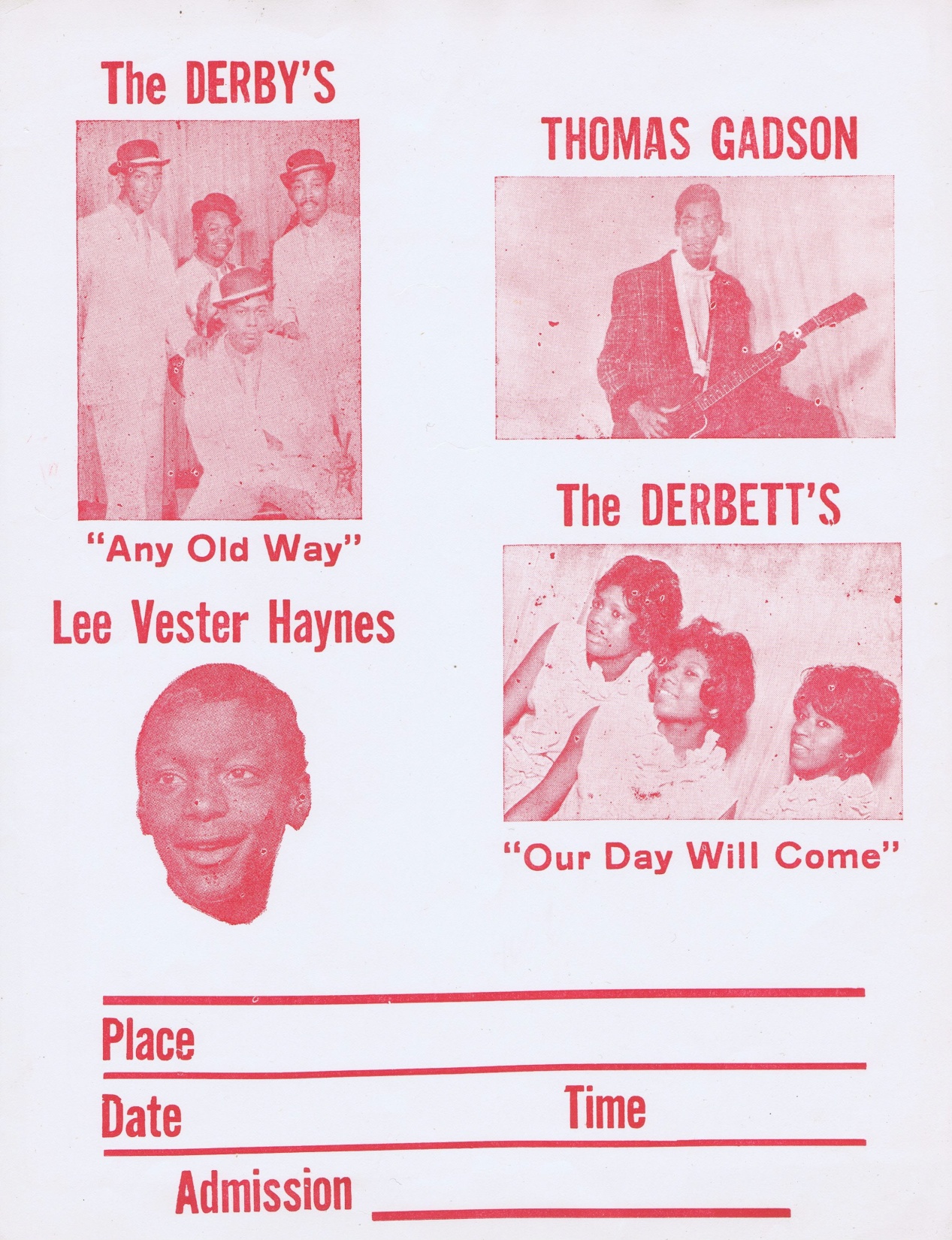 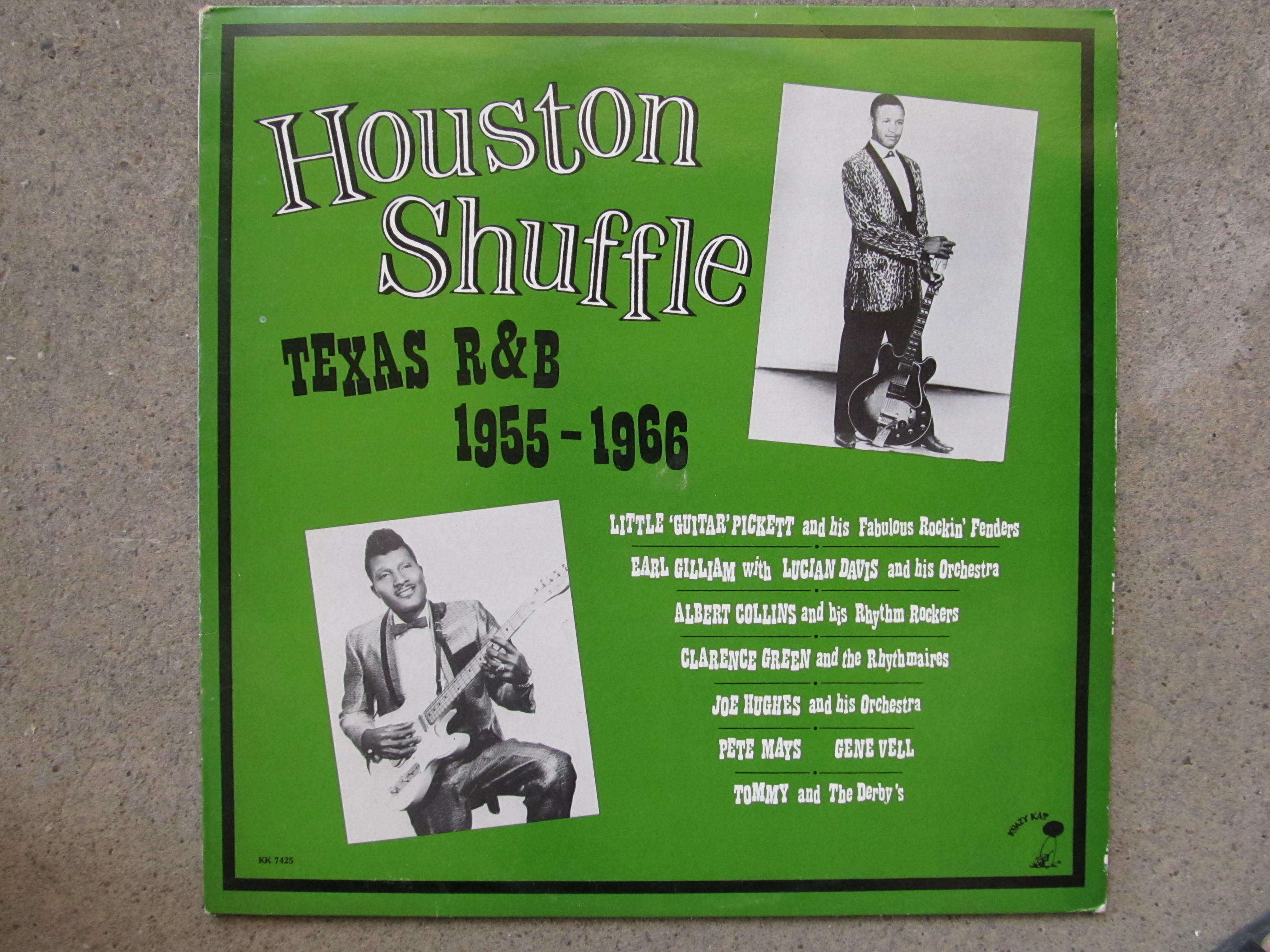 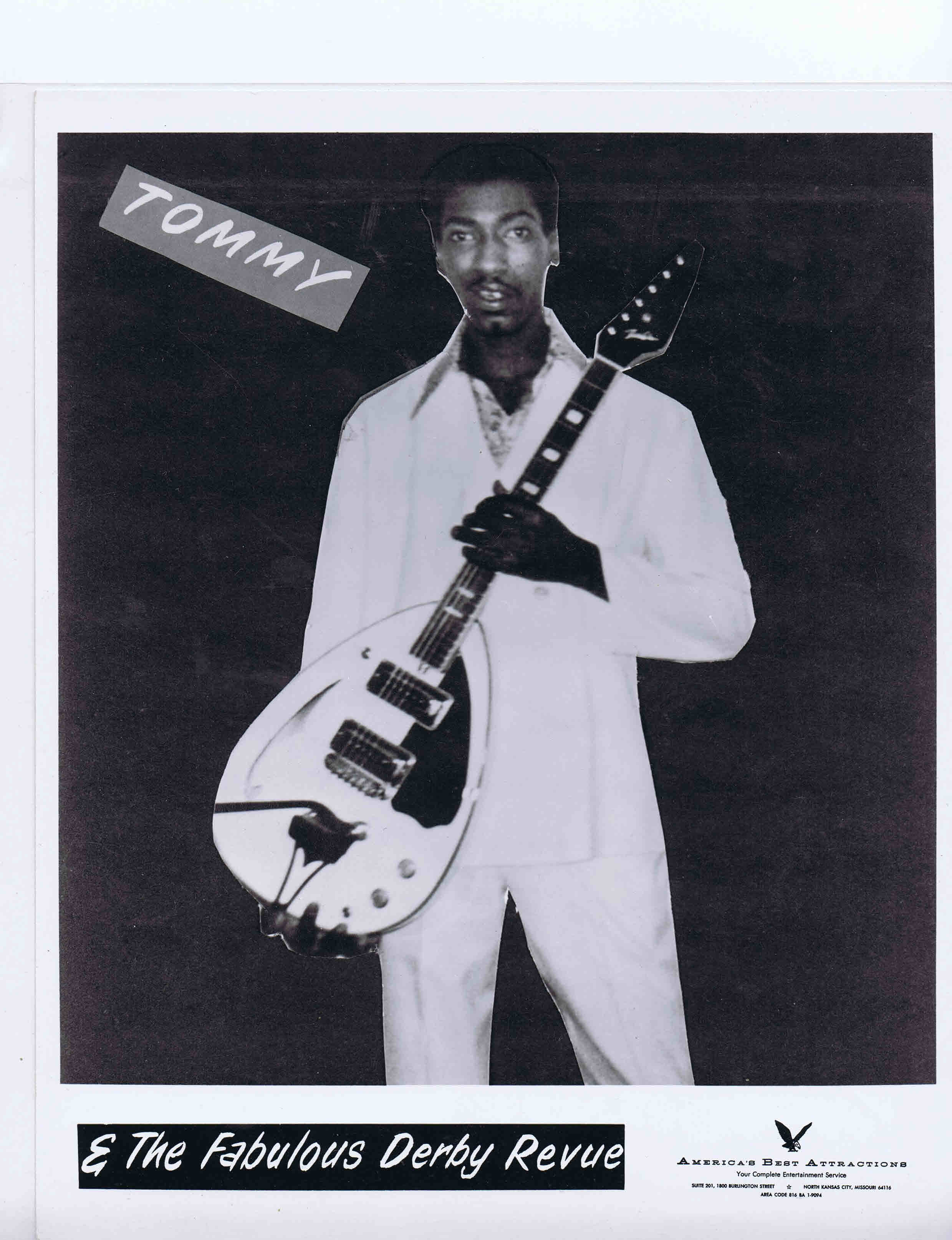 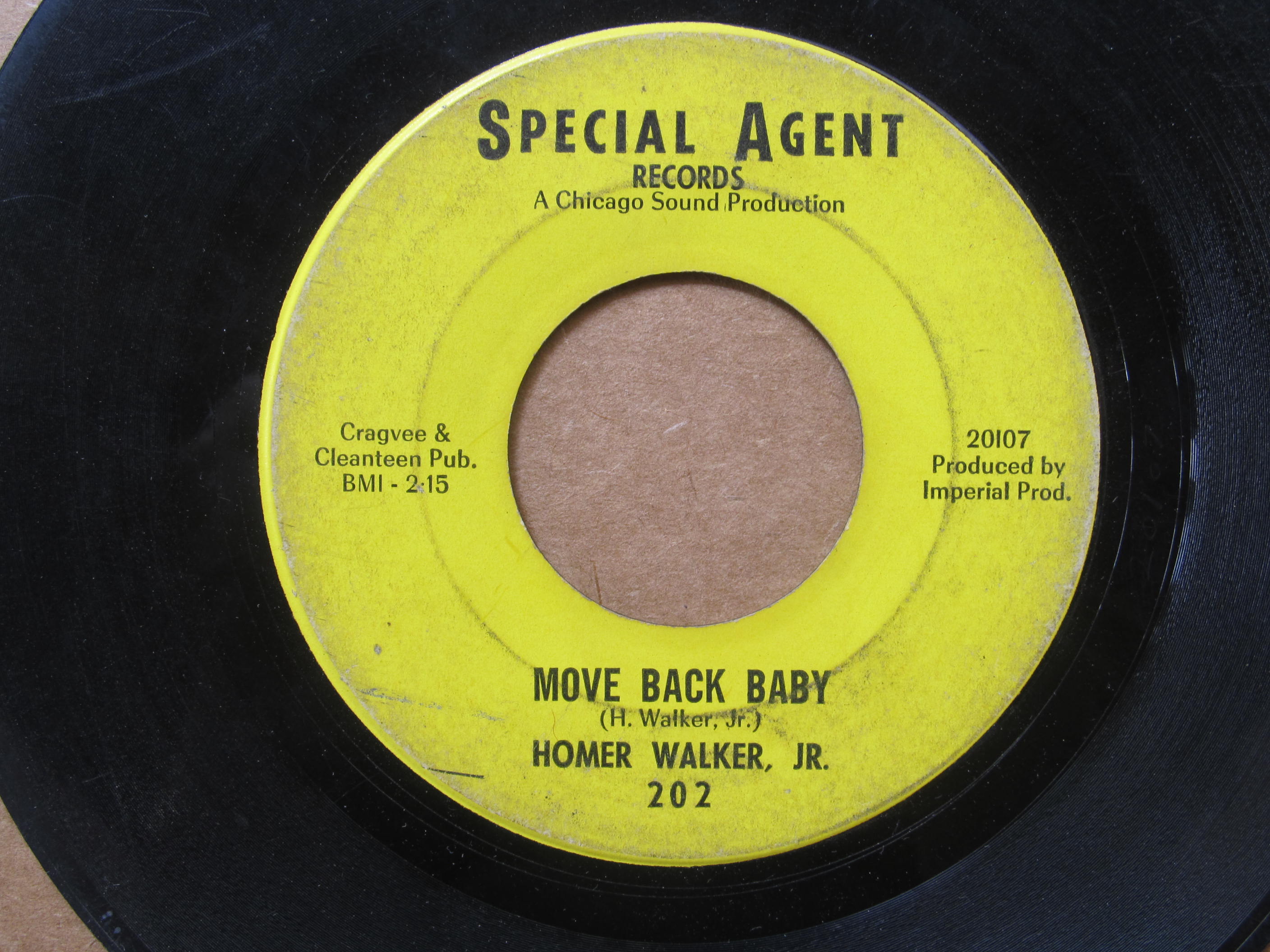 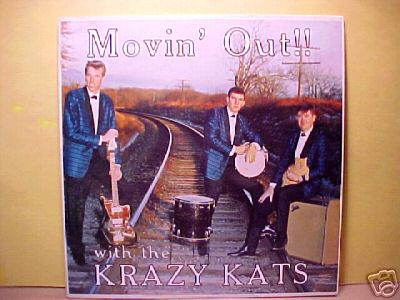 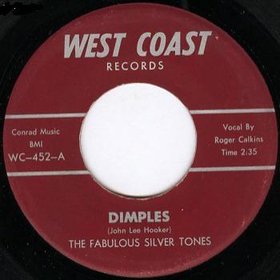 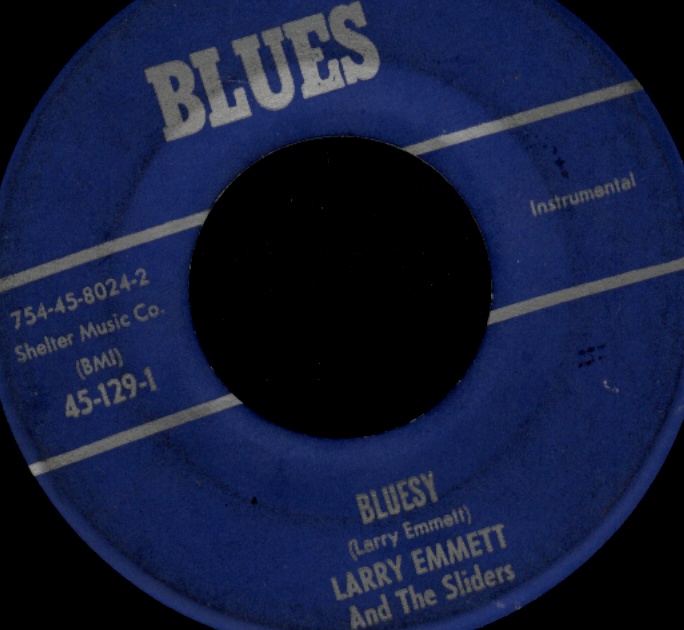 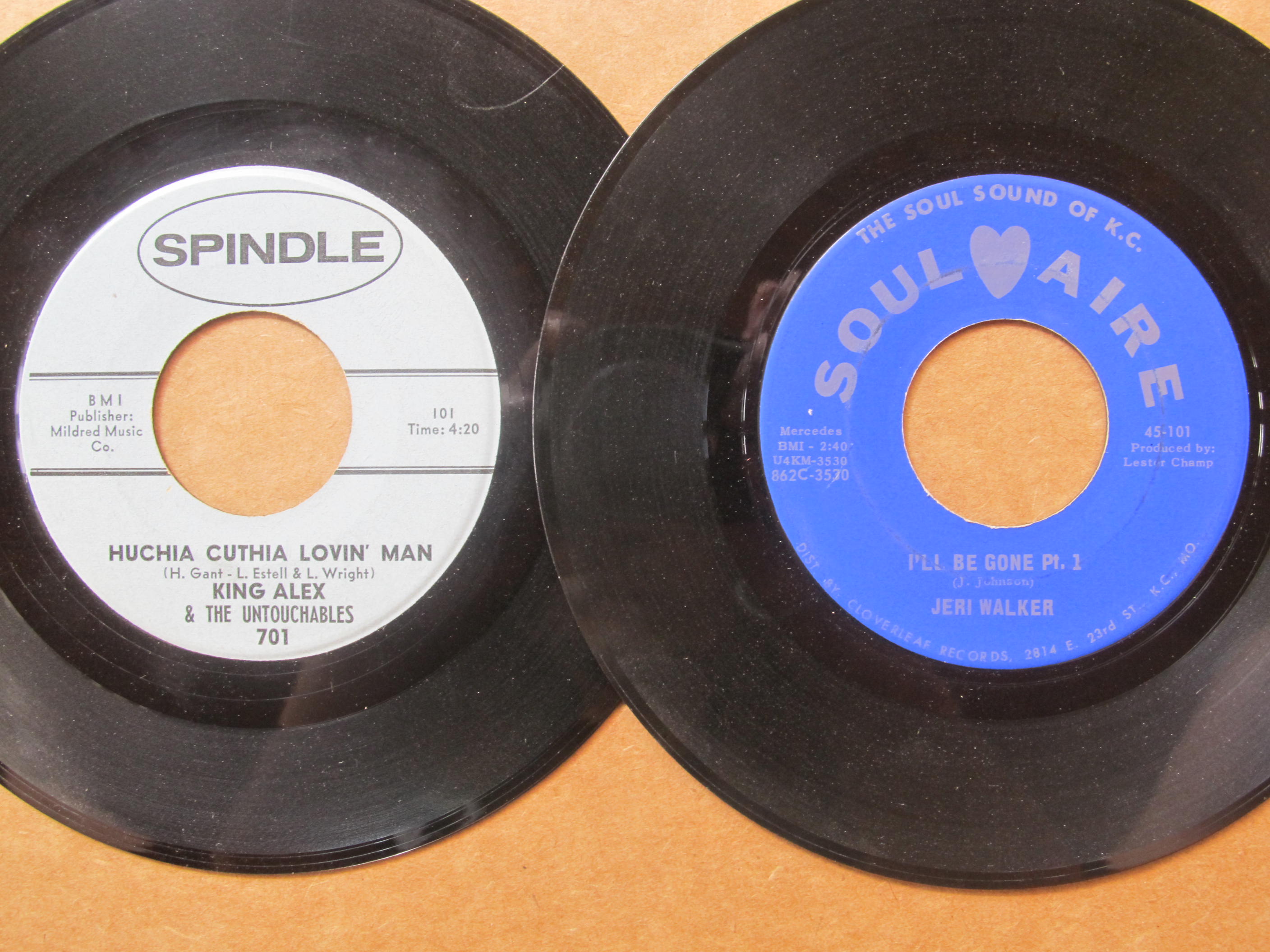 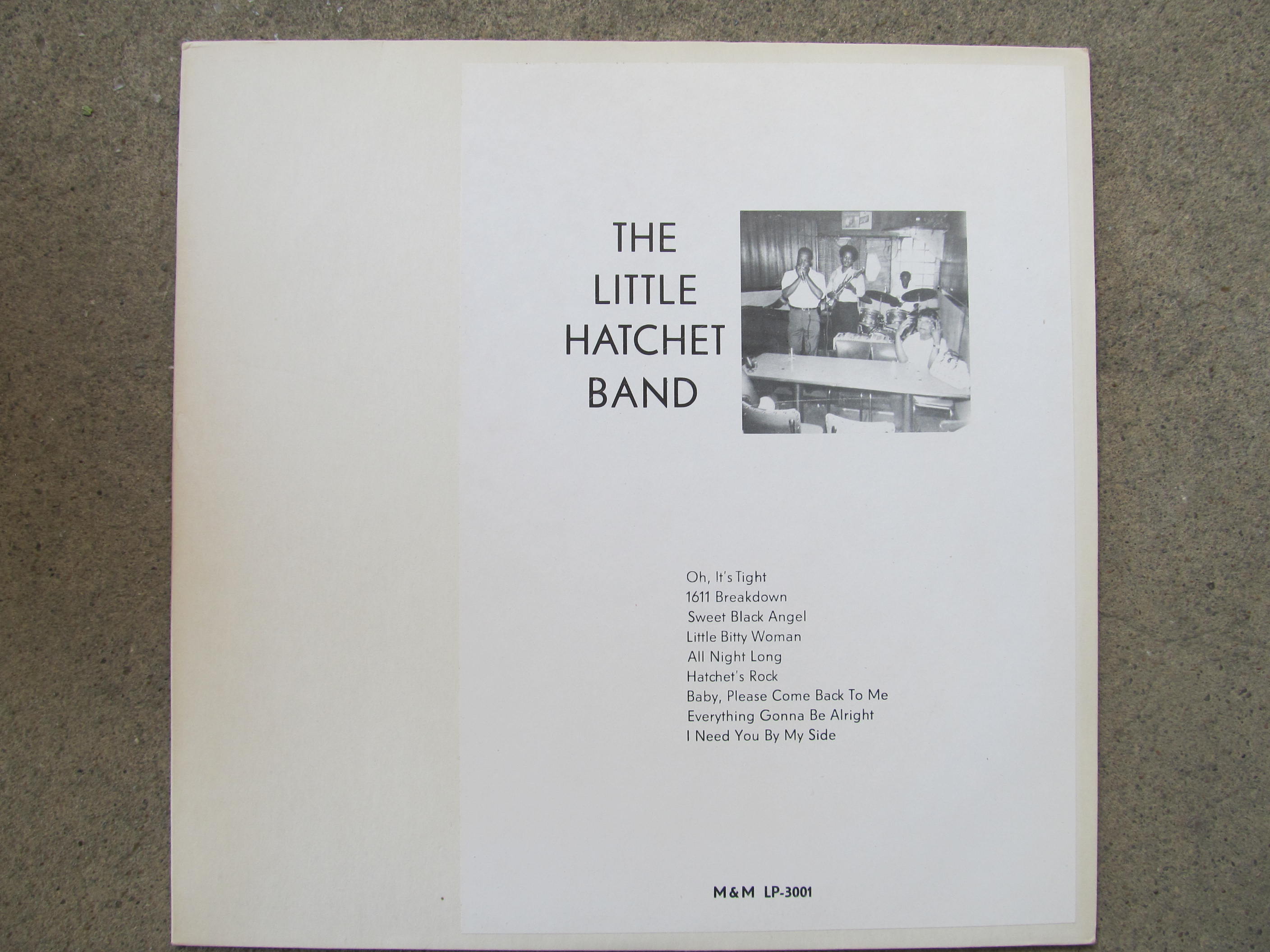 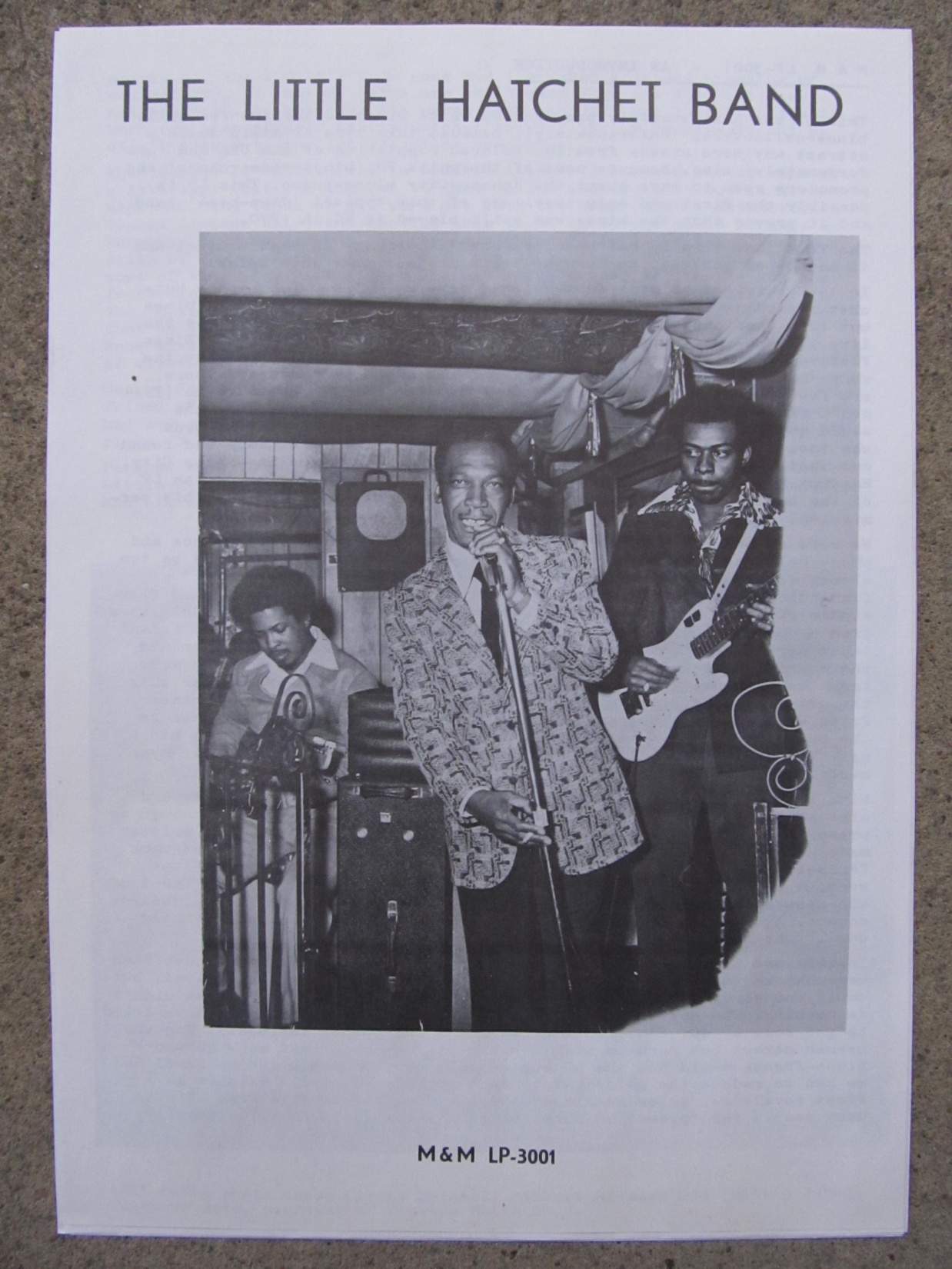 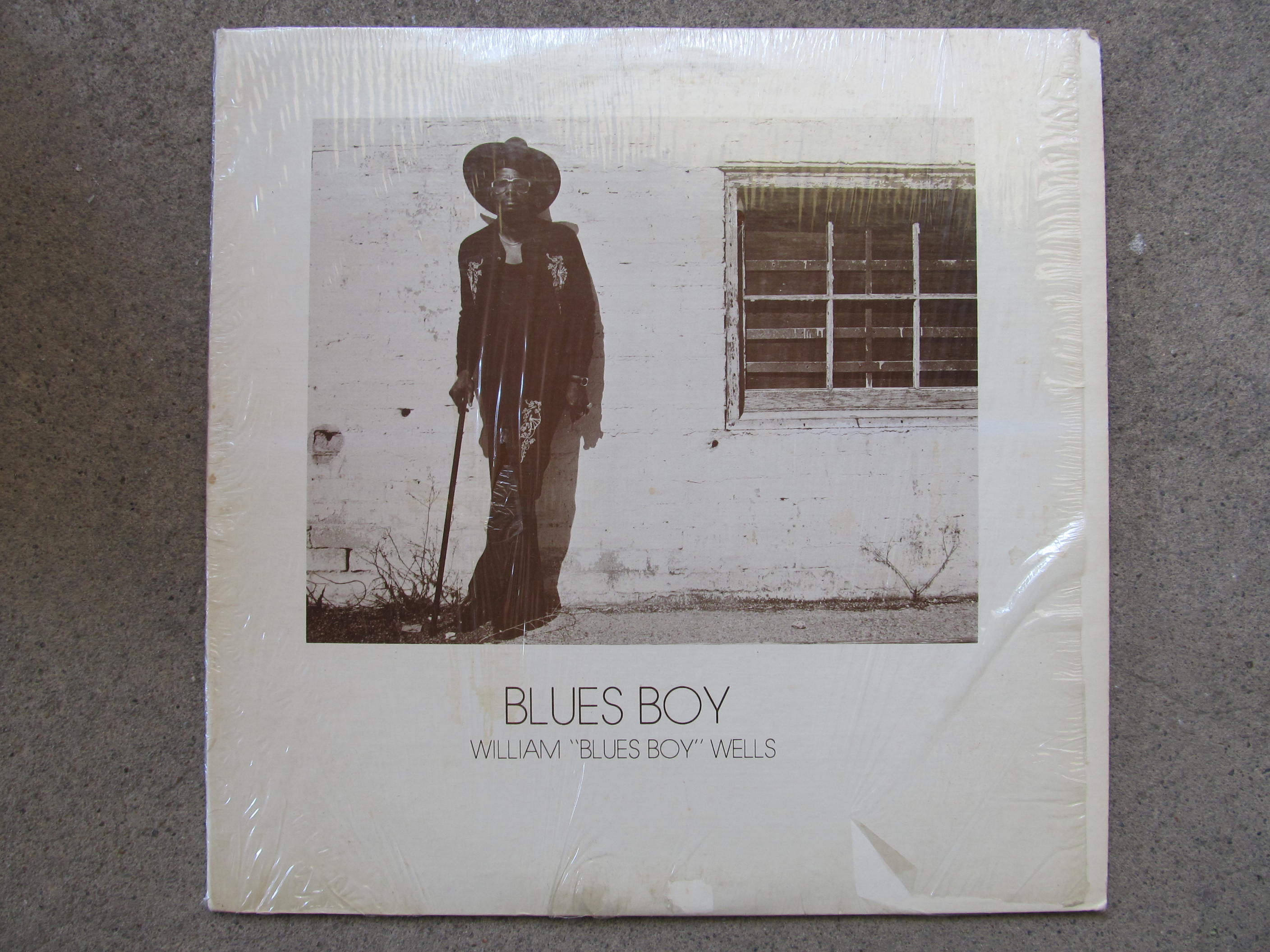 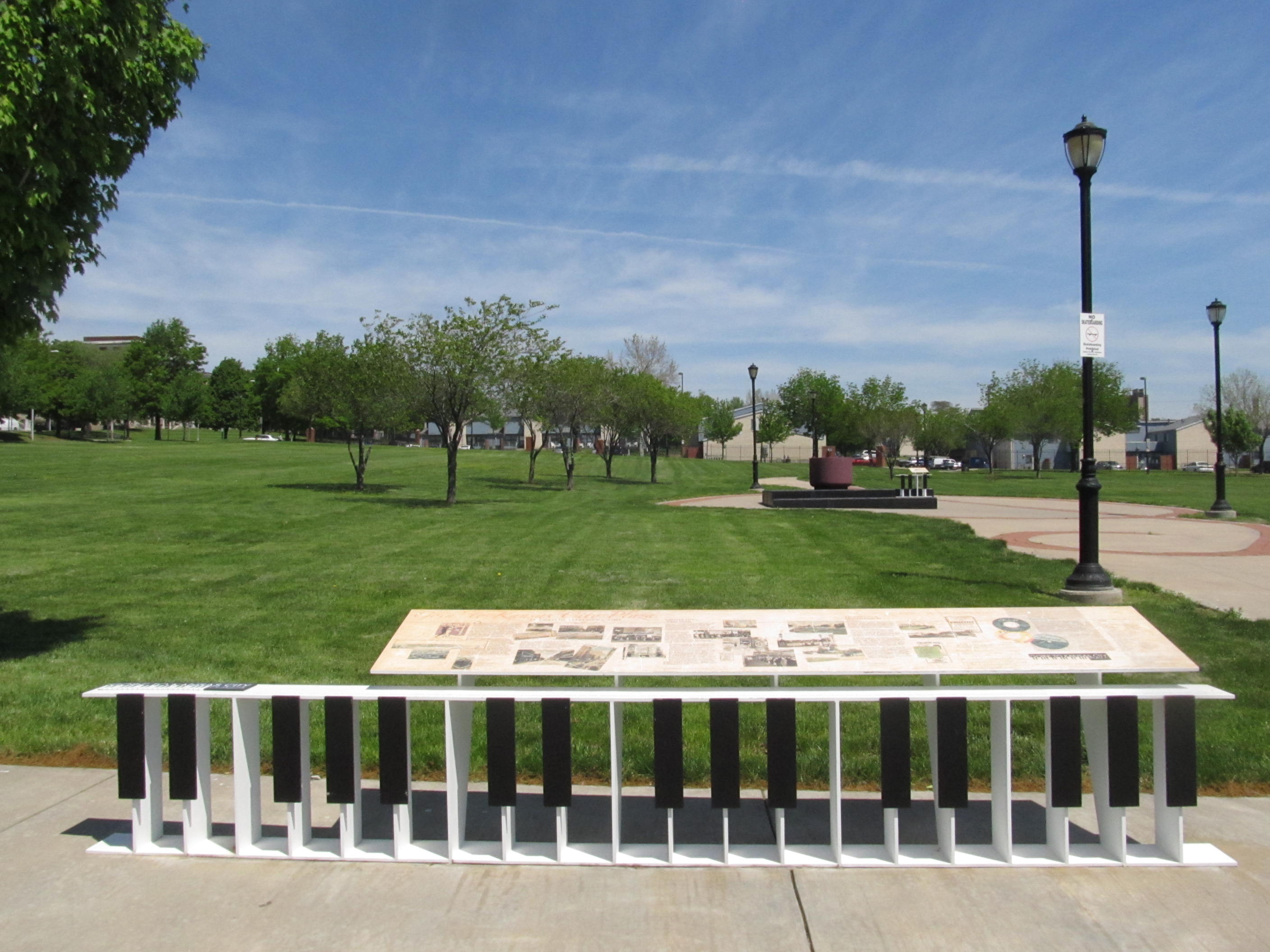 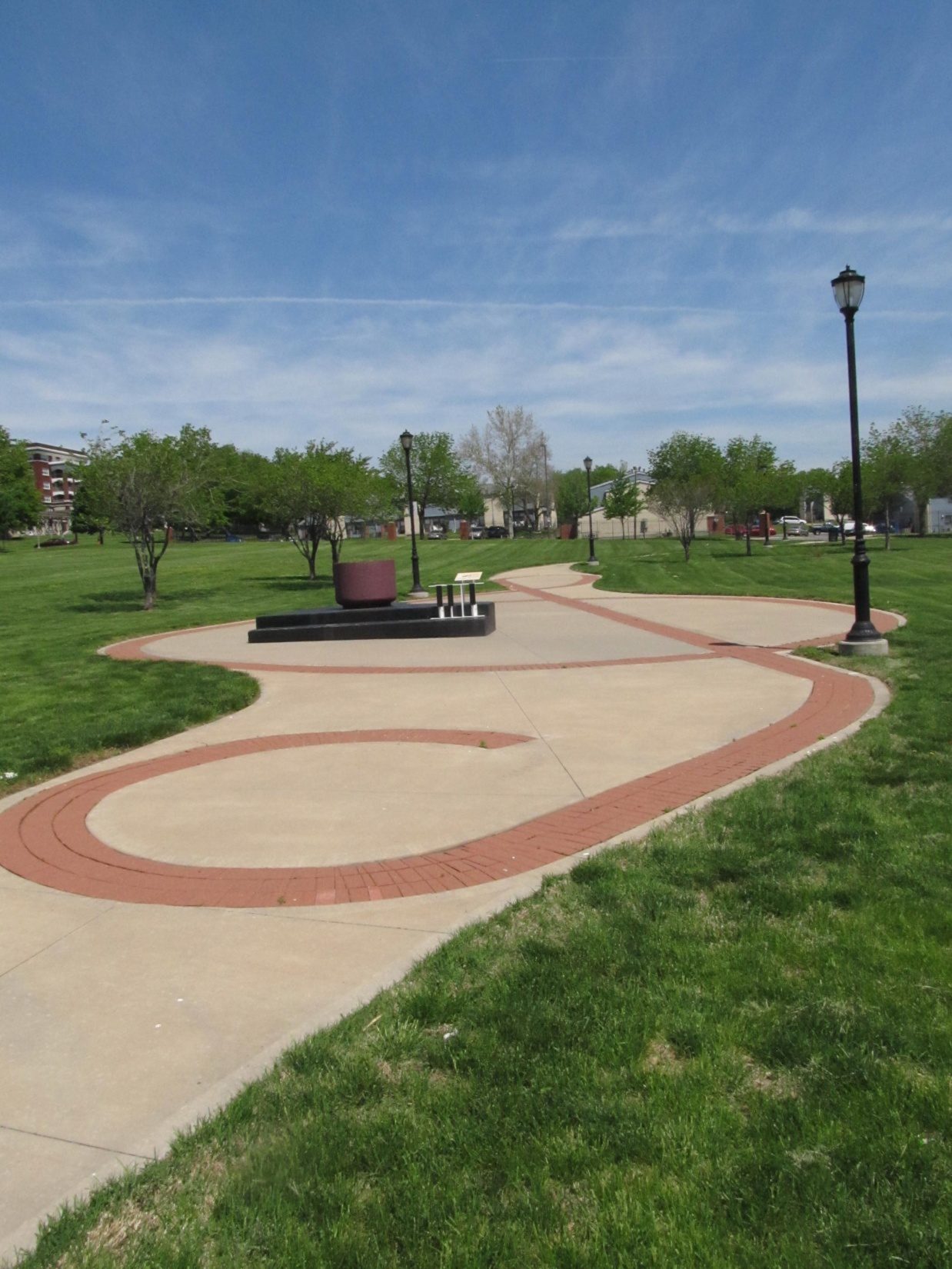